Интерактивная игра по правилам дорожного движения  
«Я знаю ПДД»
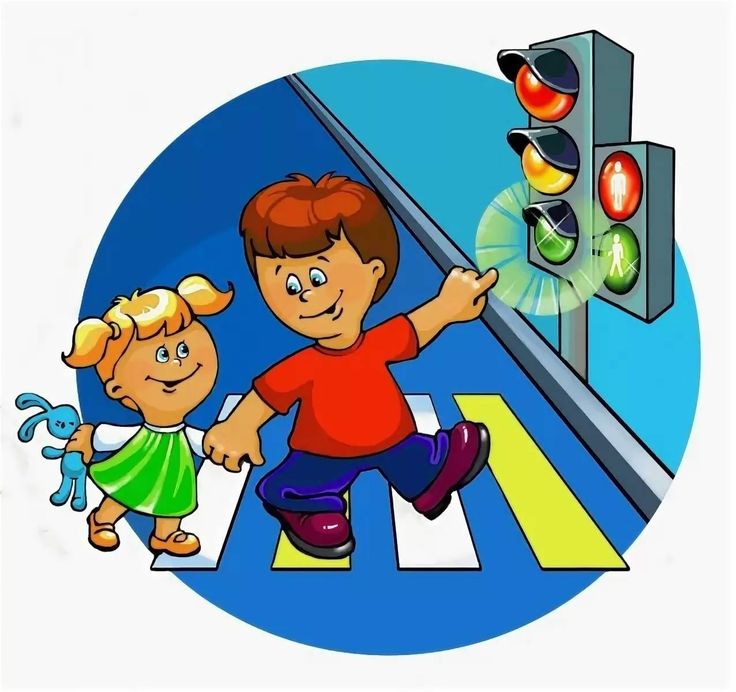 Разработали:
Воспитатель МАДОУ Детский сад №92
Шварева Надежда Владимировна,
Кульжик Эльвира Александровна
1
2
3
4
5
10
1
3
5
2
4
10
1
2
3
4
5
10
2
4
1
3
5
10
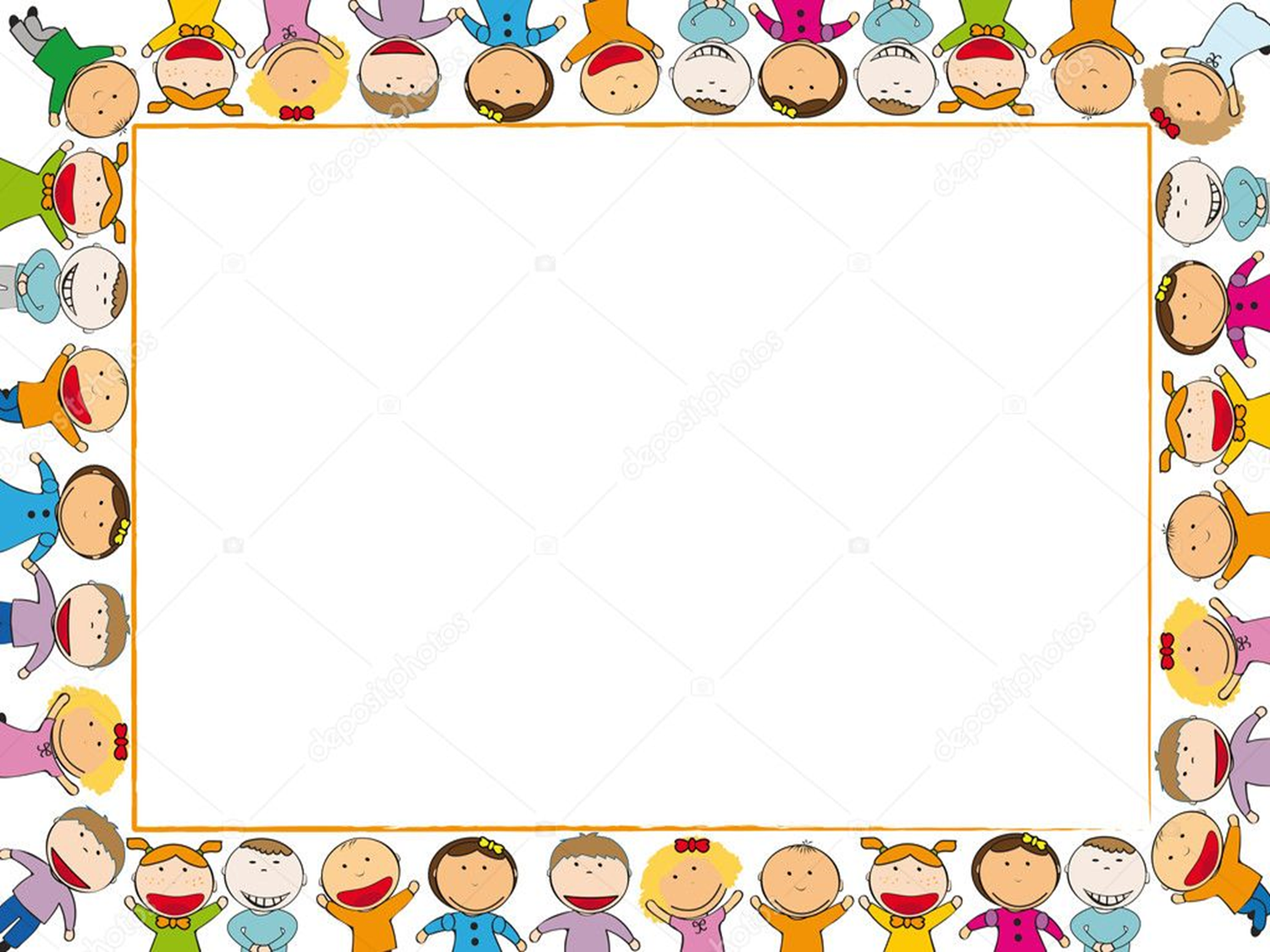 «Безопасность»
Можно ли играть в мяч на проезжей части?
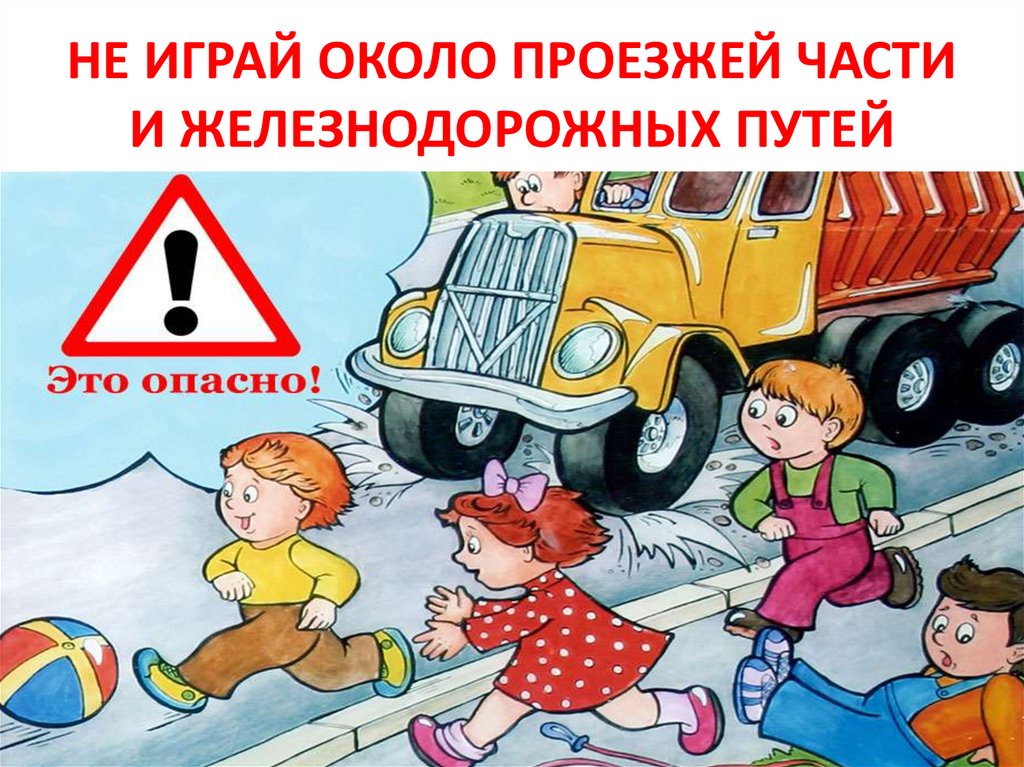 Ответ:
 «Нет, это опасно»
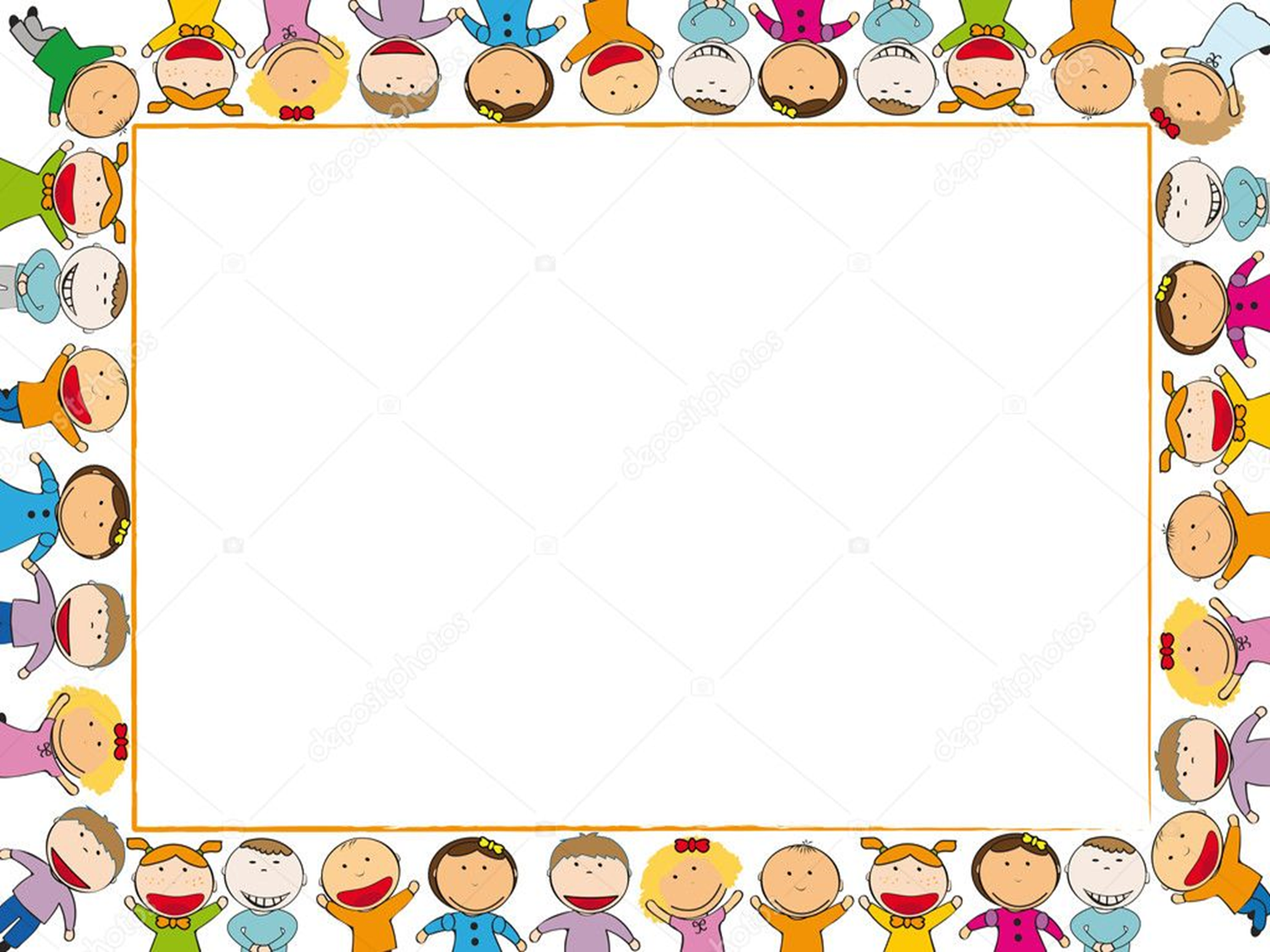 «Безопасность»
Можно ли перебегать дорогу перед близко идущим
 транспортом?
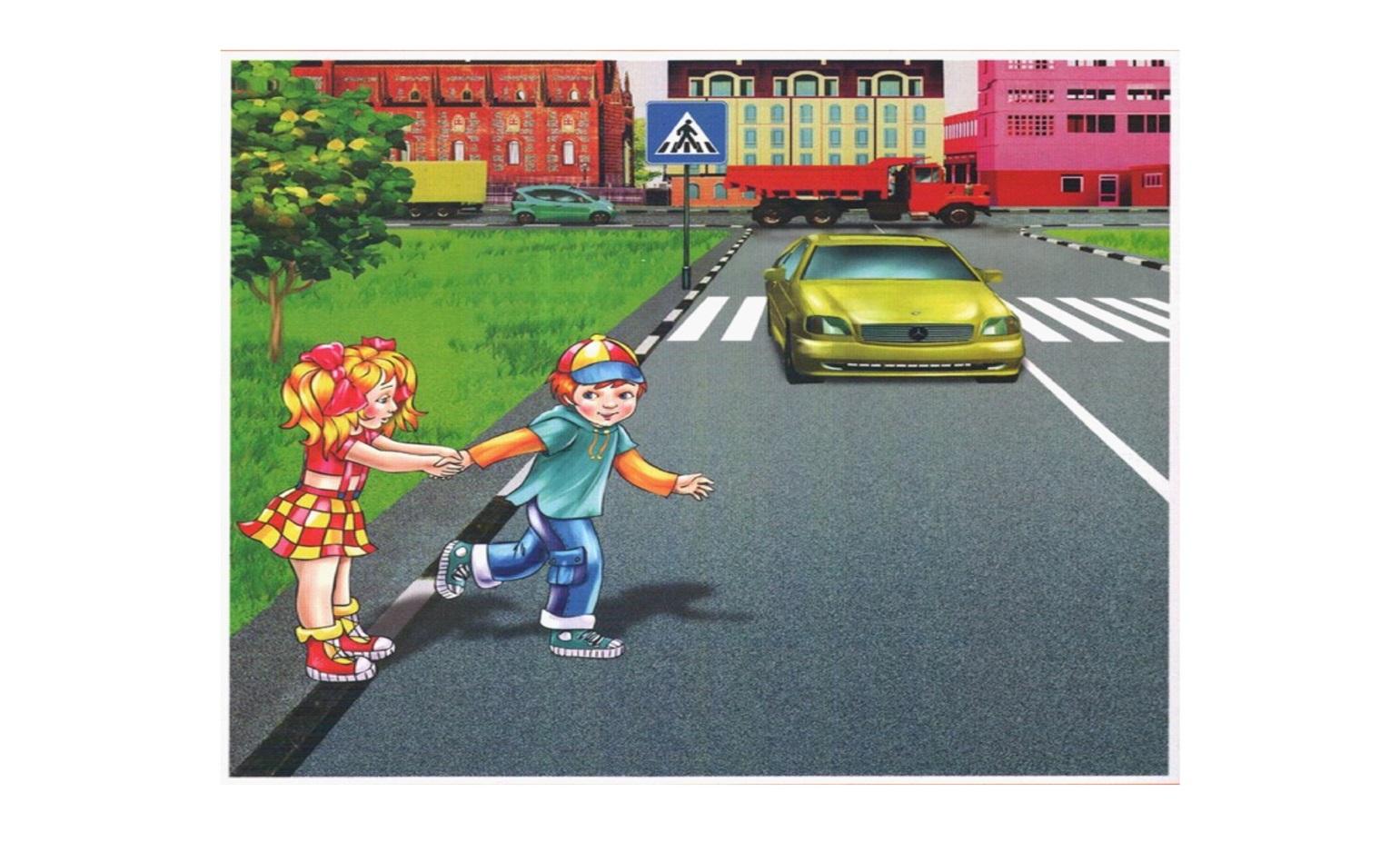 Ответ:
 «Нет, это опасно»
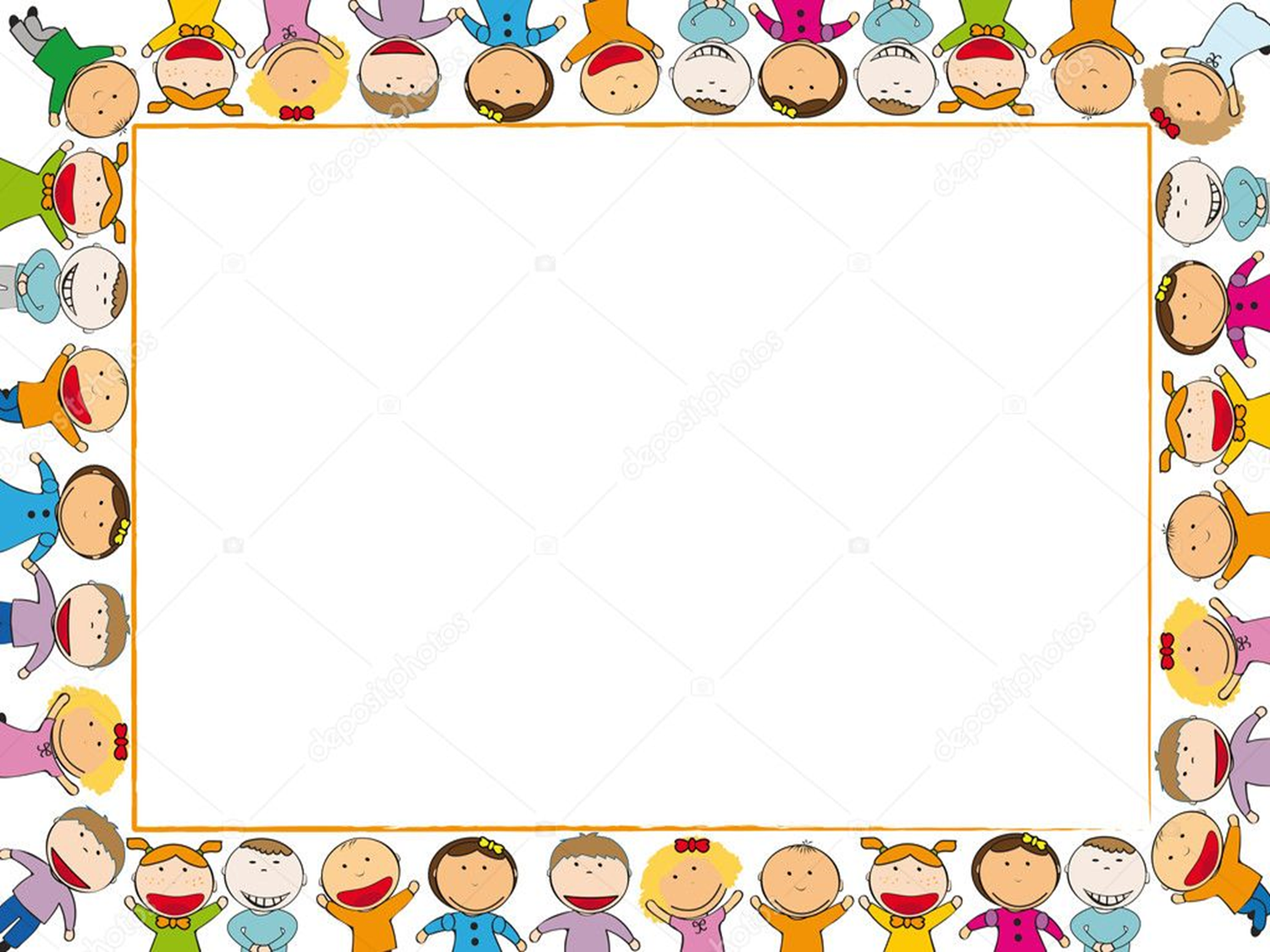 «Безопасность»
Где нужно ждать общественный транспорт?
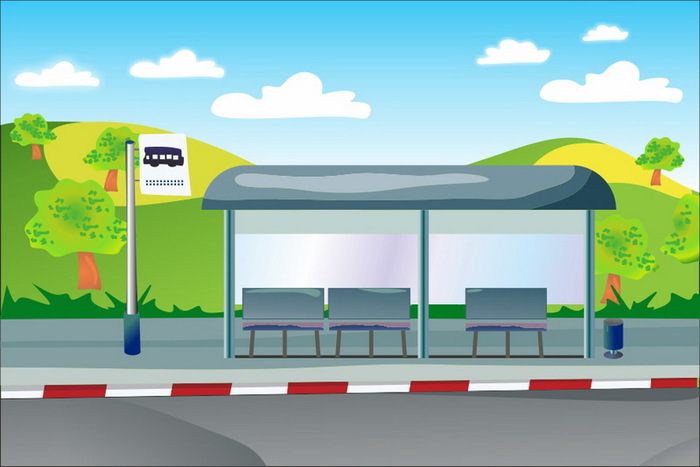 Ответ:
 «На остановке»
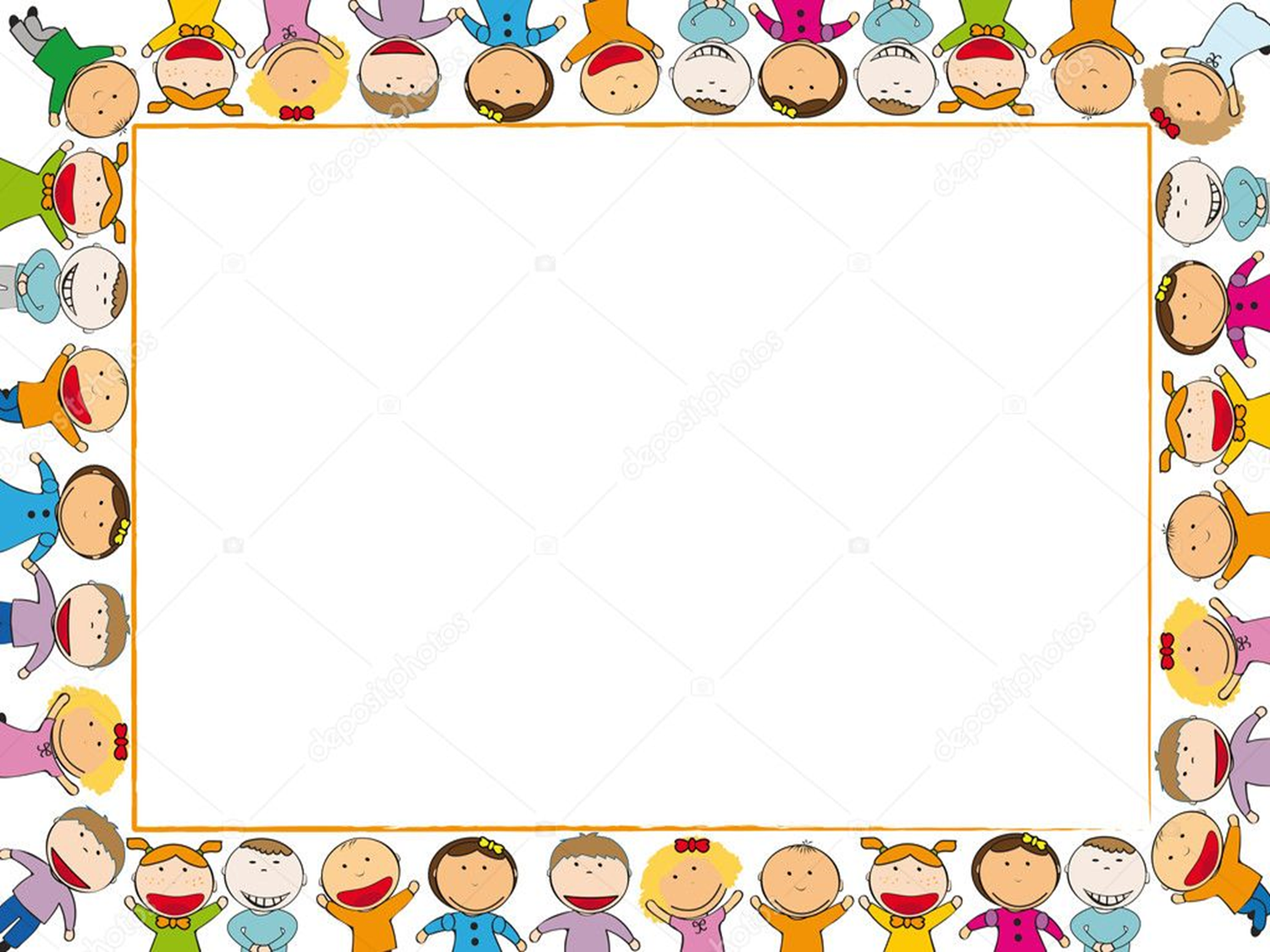 «Безопасность»
Что необходимо носить пешеходам в темное время суток?
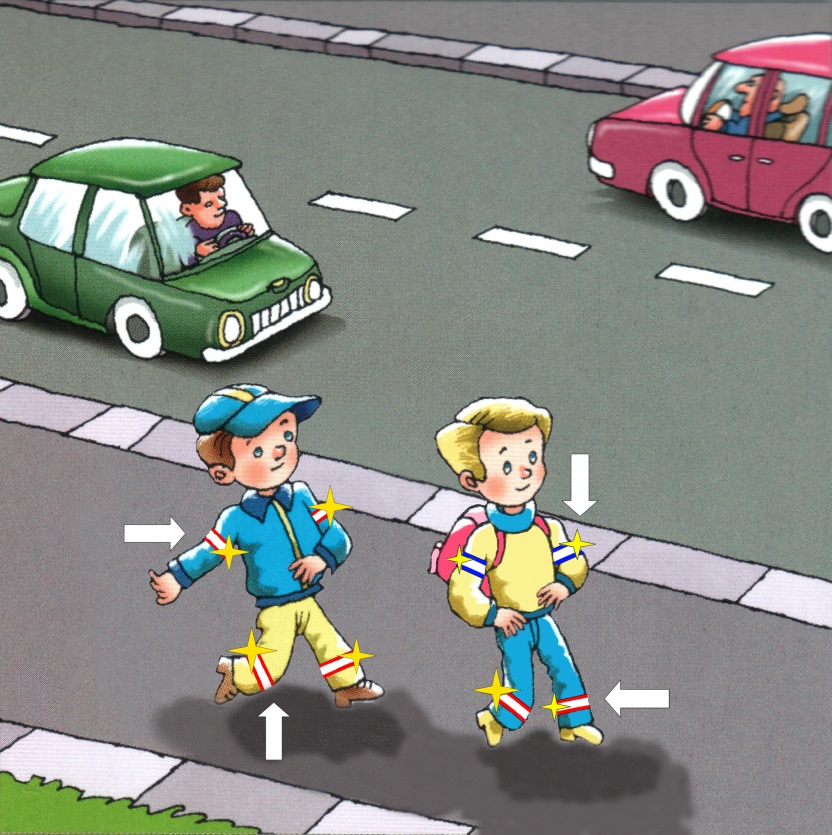 Ответ:
 «Световозвращающие    элементы»
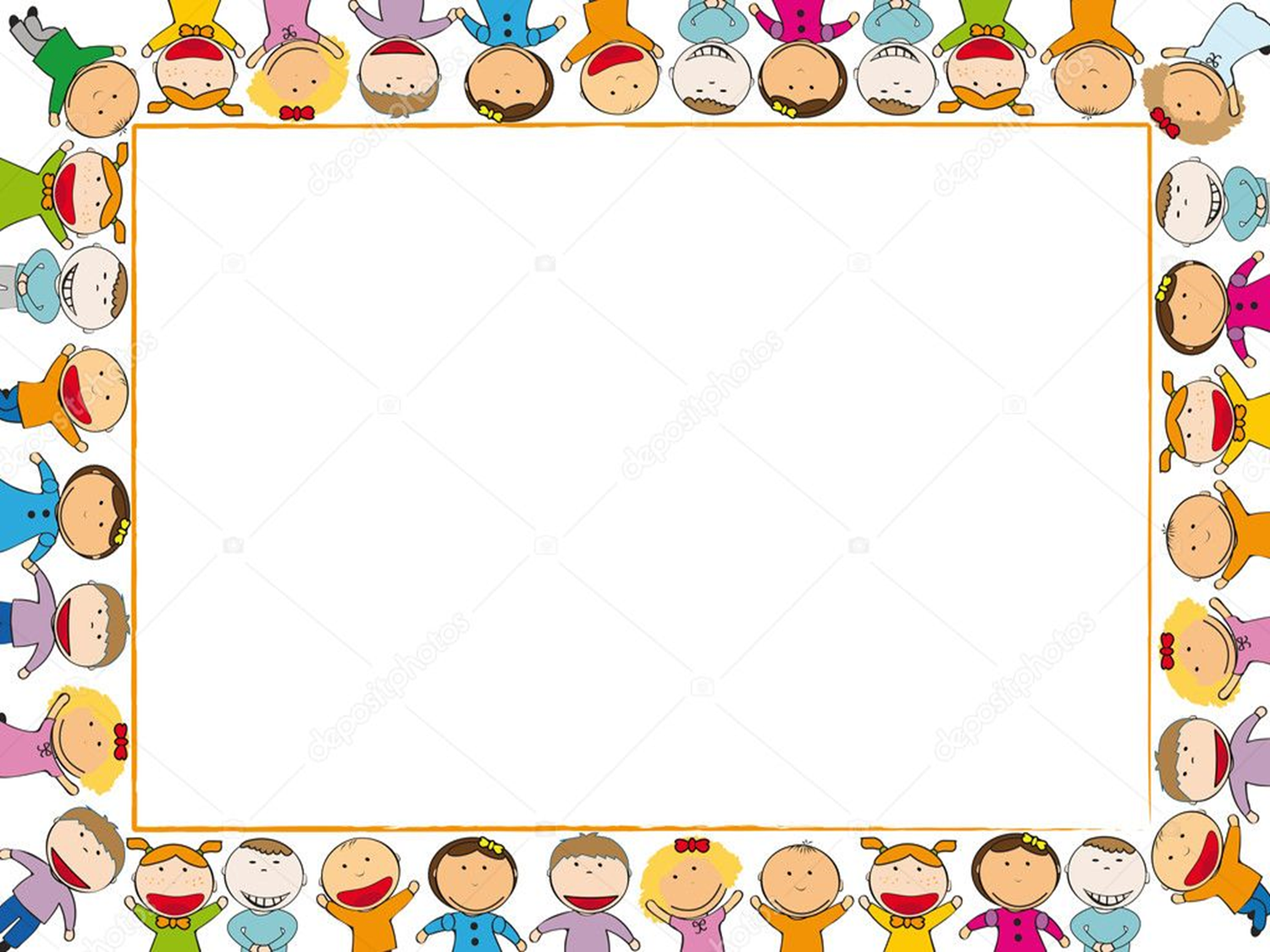 «Безопасность»
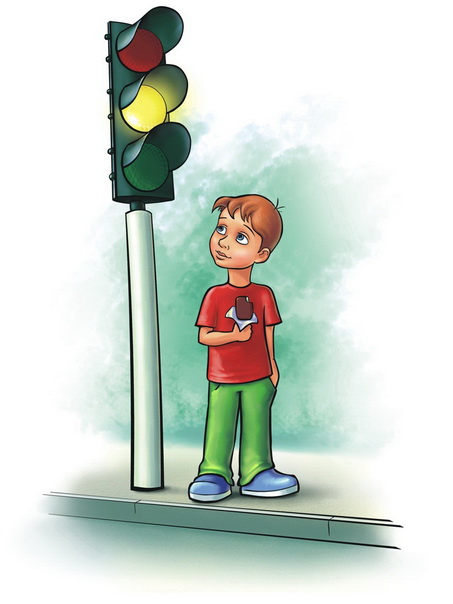 Можно ли переходить проезжую часть, если горит красный сигнал светофора, а машин нет?
Ответ: «Нет, это запрещено»
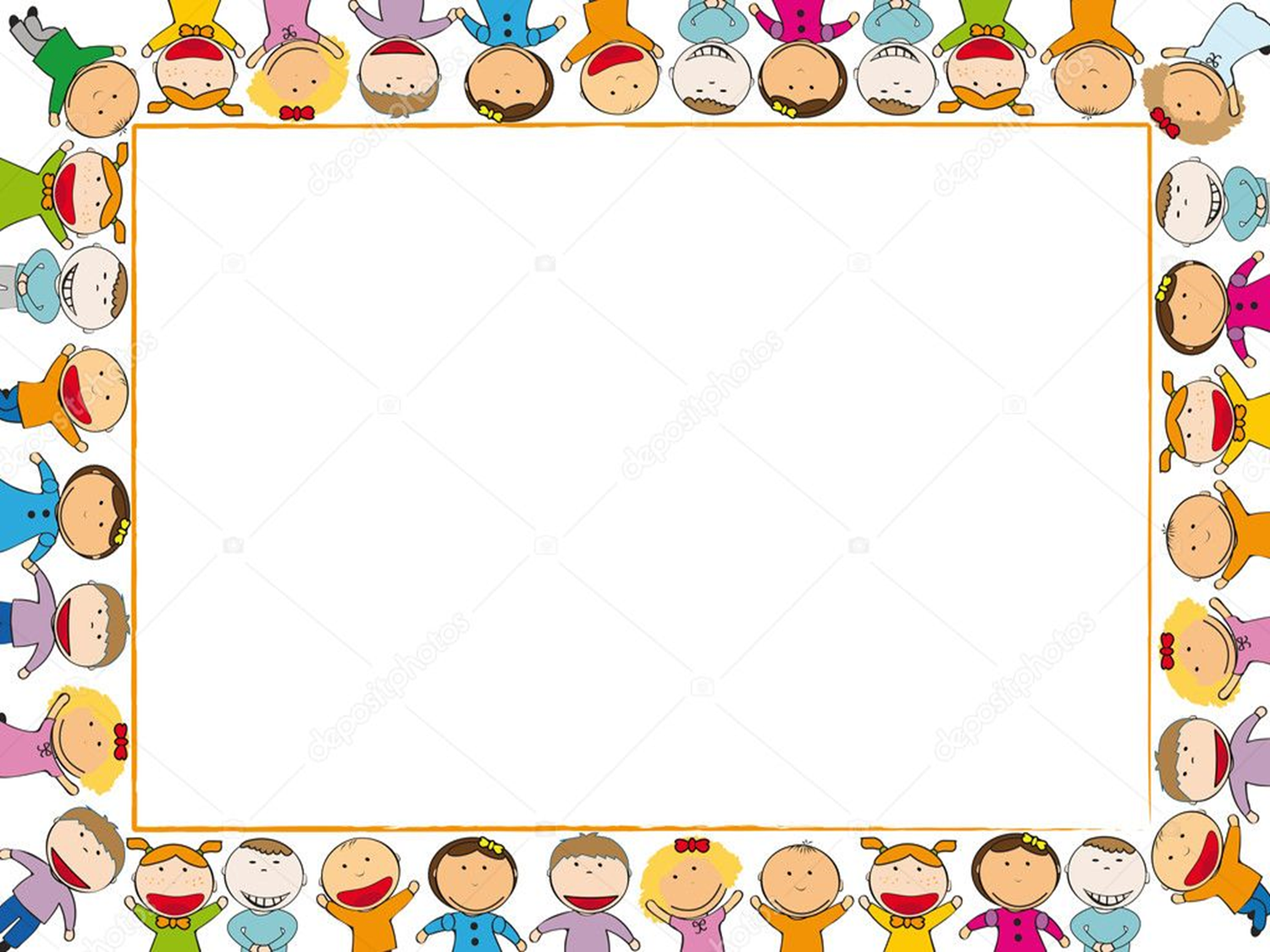 «Сигналы светофора»
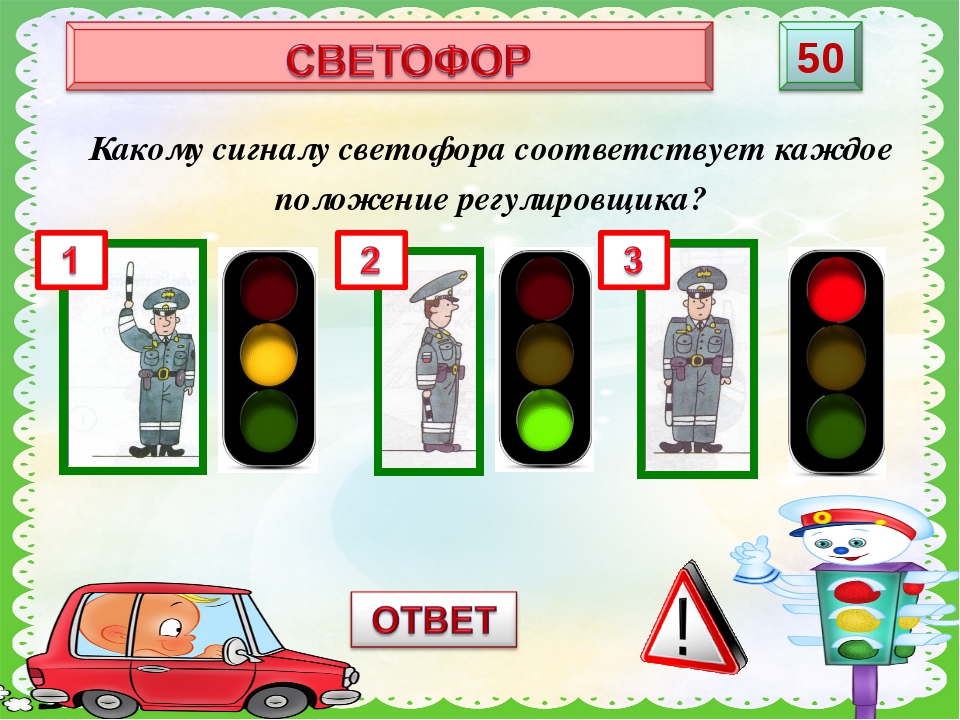 Что означает зеленый сигнал 
светофора?
Ответ: «Движение разрешено»
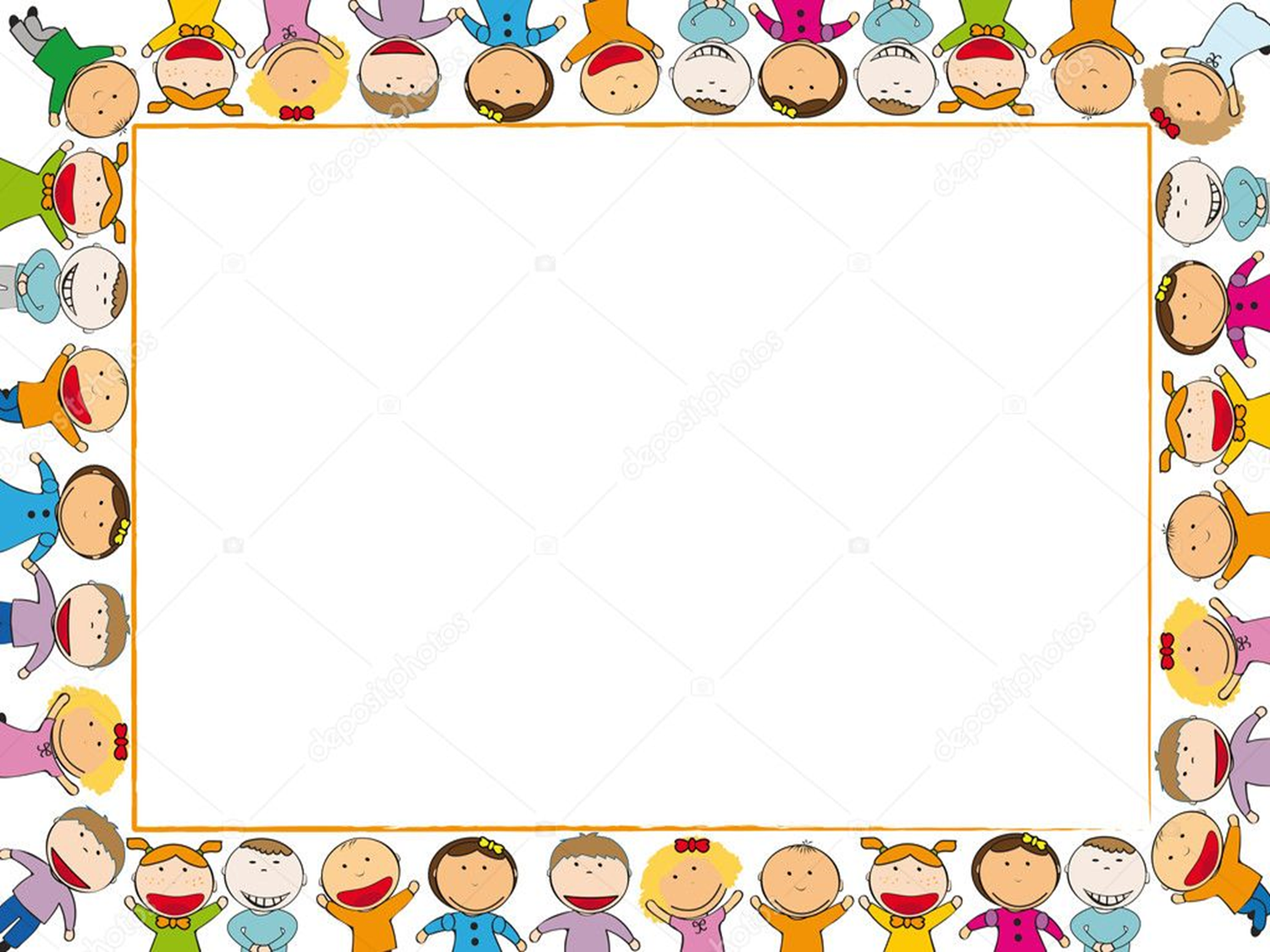 «Сигналы светофора»
Полицейский, регулирующий движение на перекрёстке.
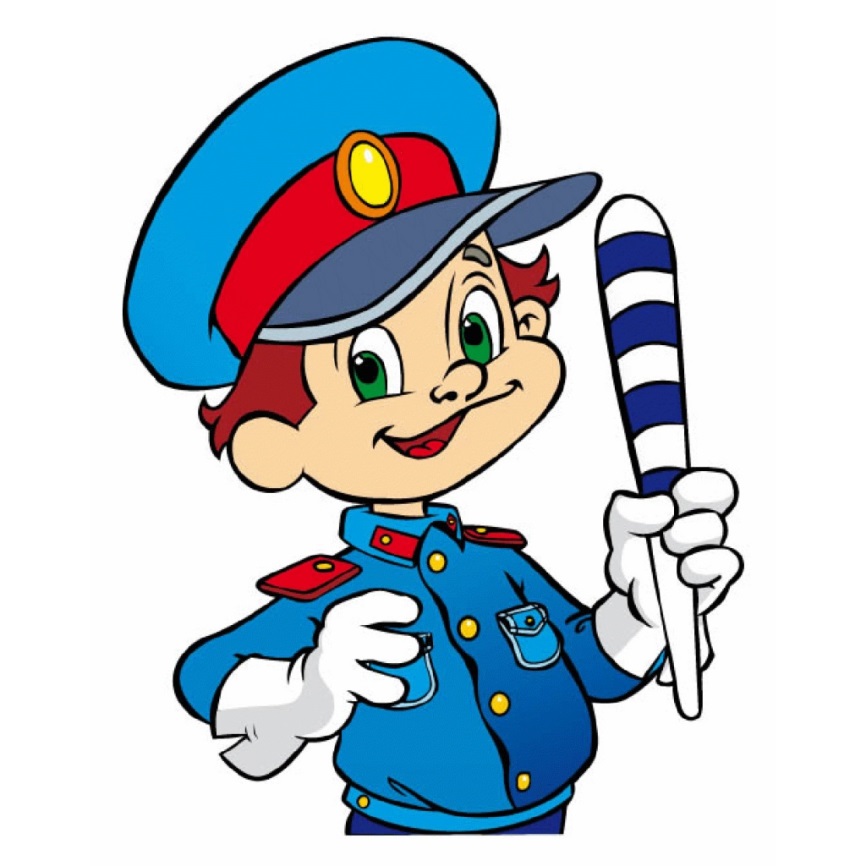 Ответ: «Регулировщик»
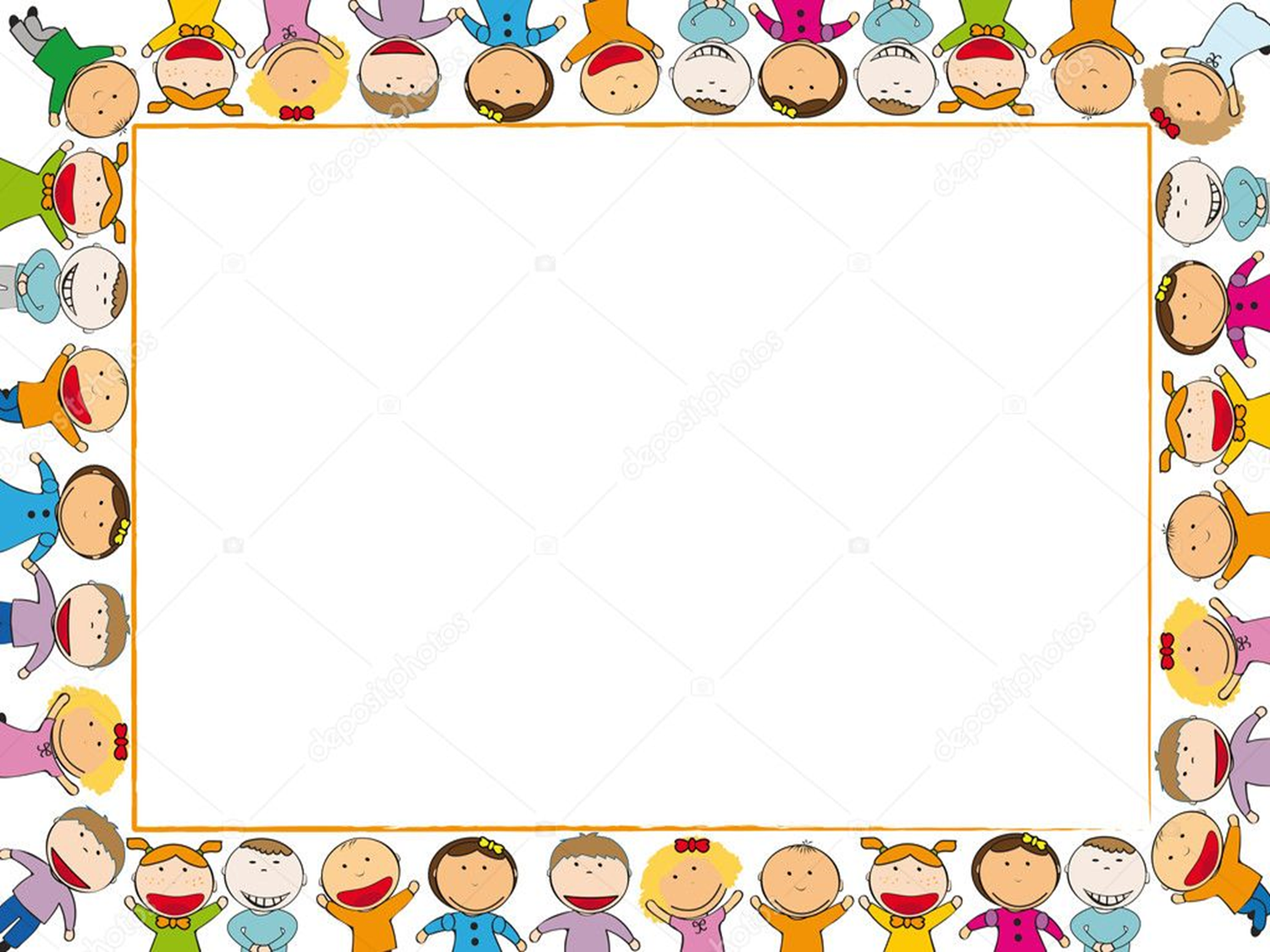 «Сигналы светофора»
Звуковой инструмент сотрудников ГИБДД?
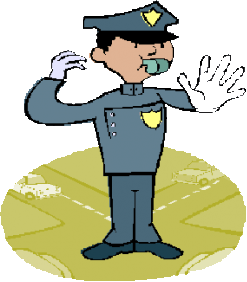 Ответ: «Свисток»
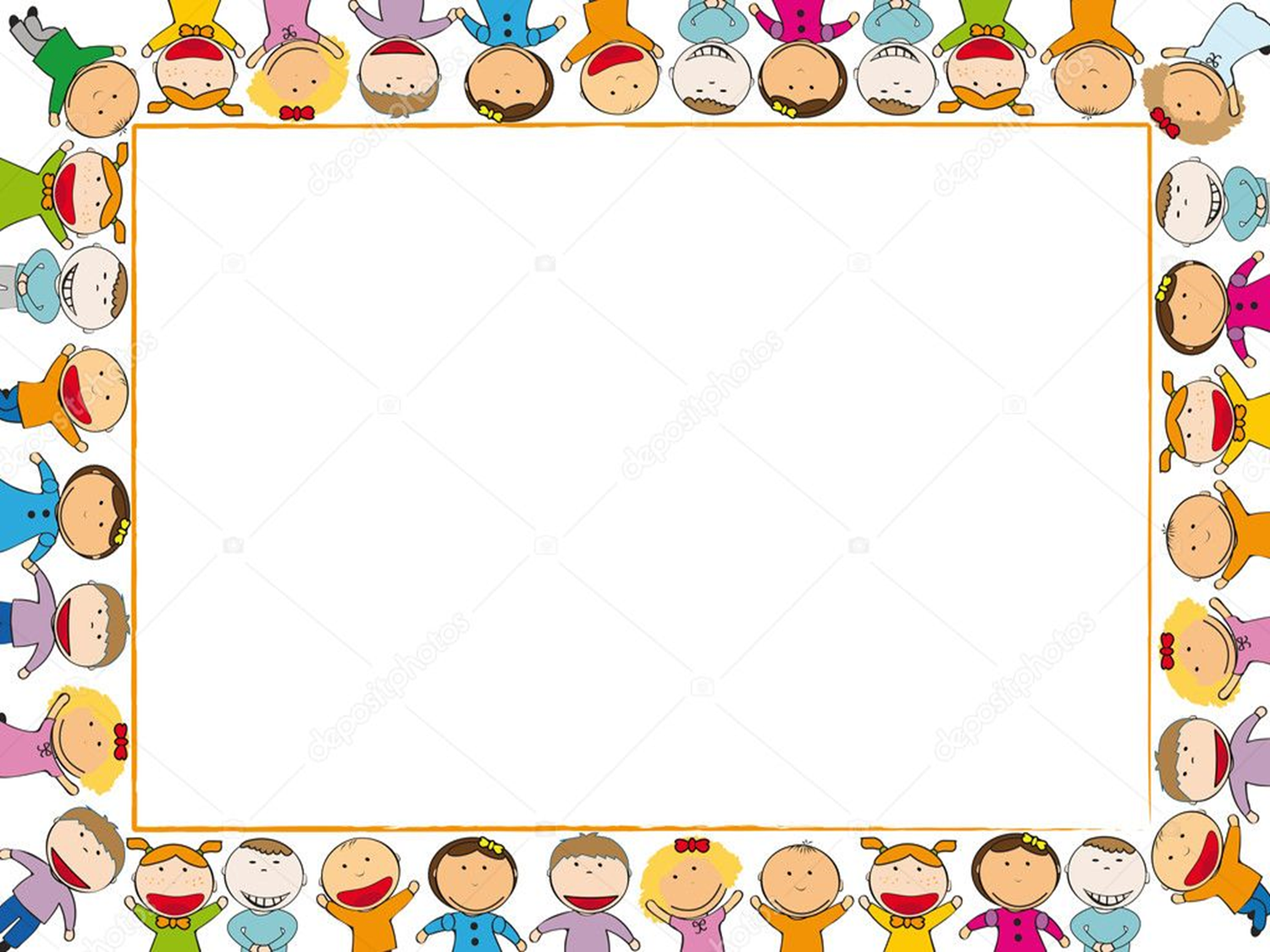 «Сигналы светофора»
Какие сигналы имеют пешеходные светофоры?
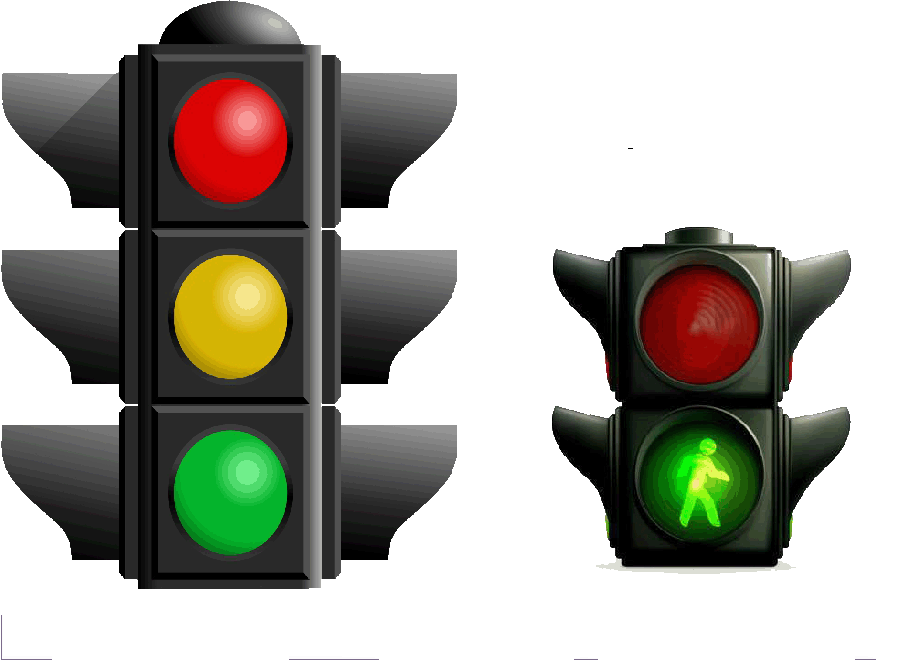 Ответ:
 «Красный и зелёный»
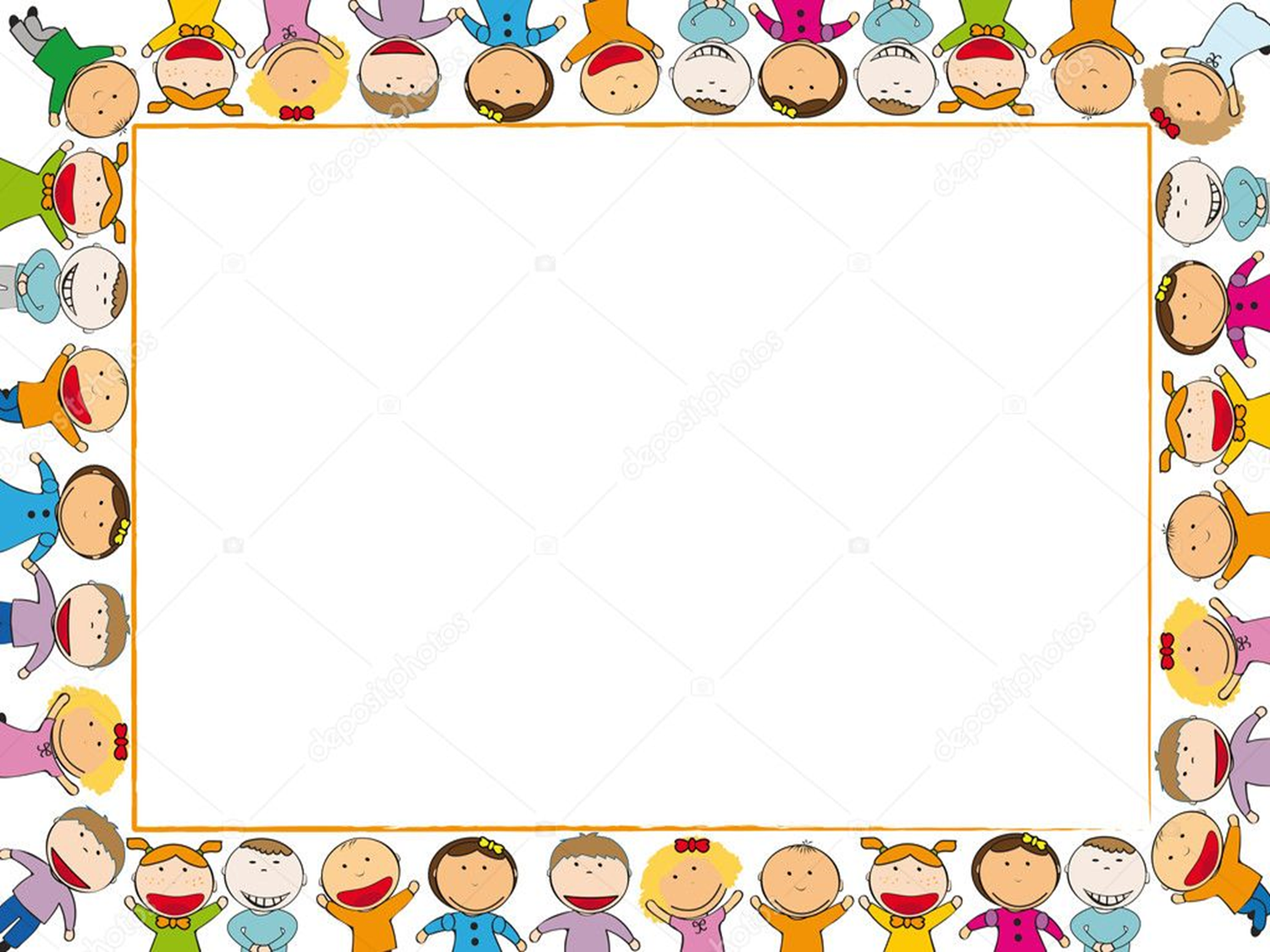 «Сигналы светофора»
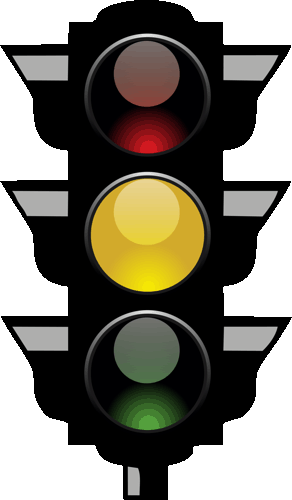 Что означает желтый сигнал светофора?
Ответ:
 «Движение запрещено»
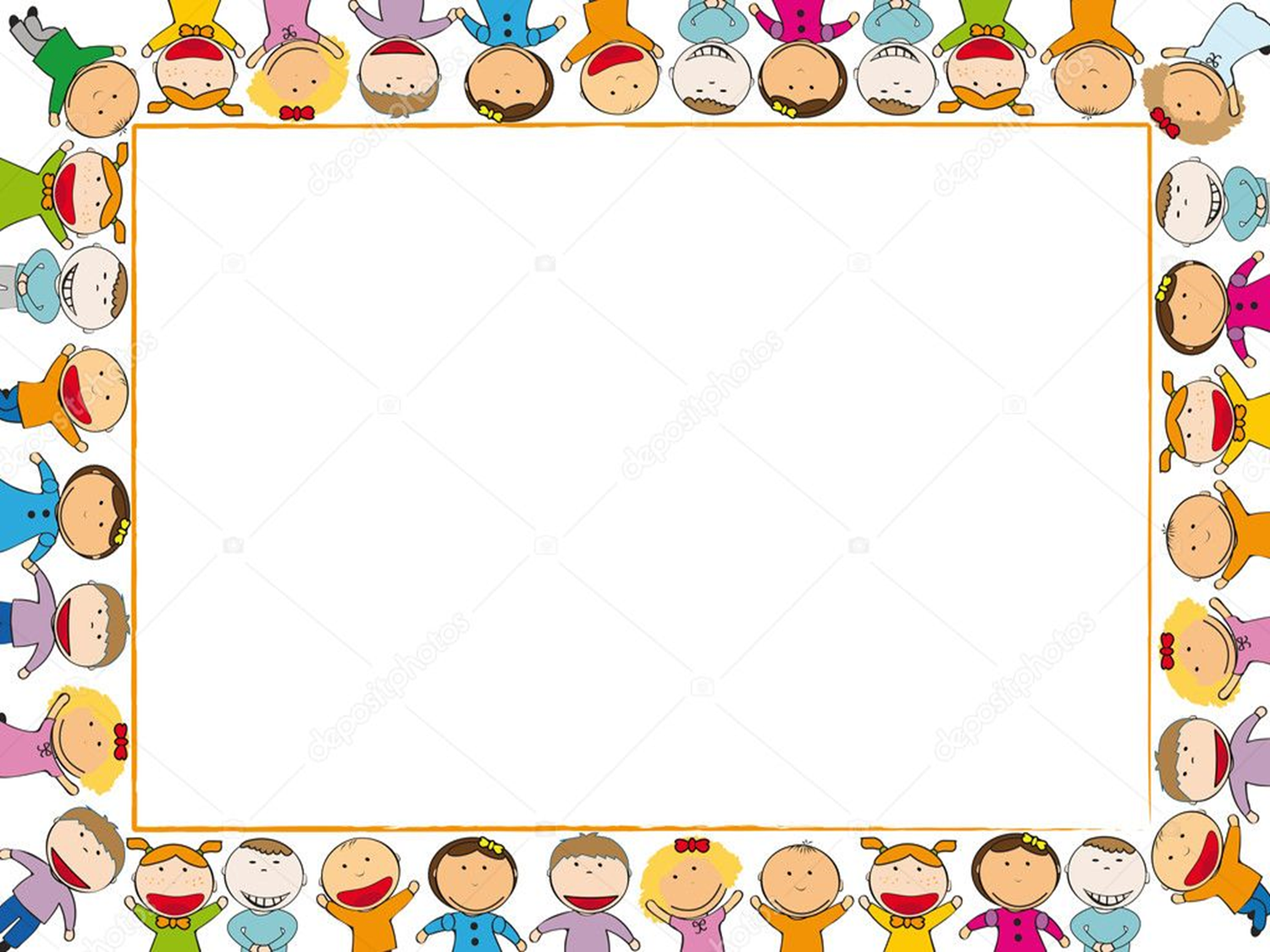 «Дорожные знаки»
Всем знакомые полоски
Знают дети, знает взрослый,
На ту сторону ведет
Пешеходный …
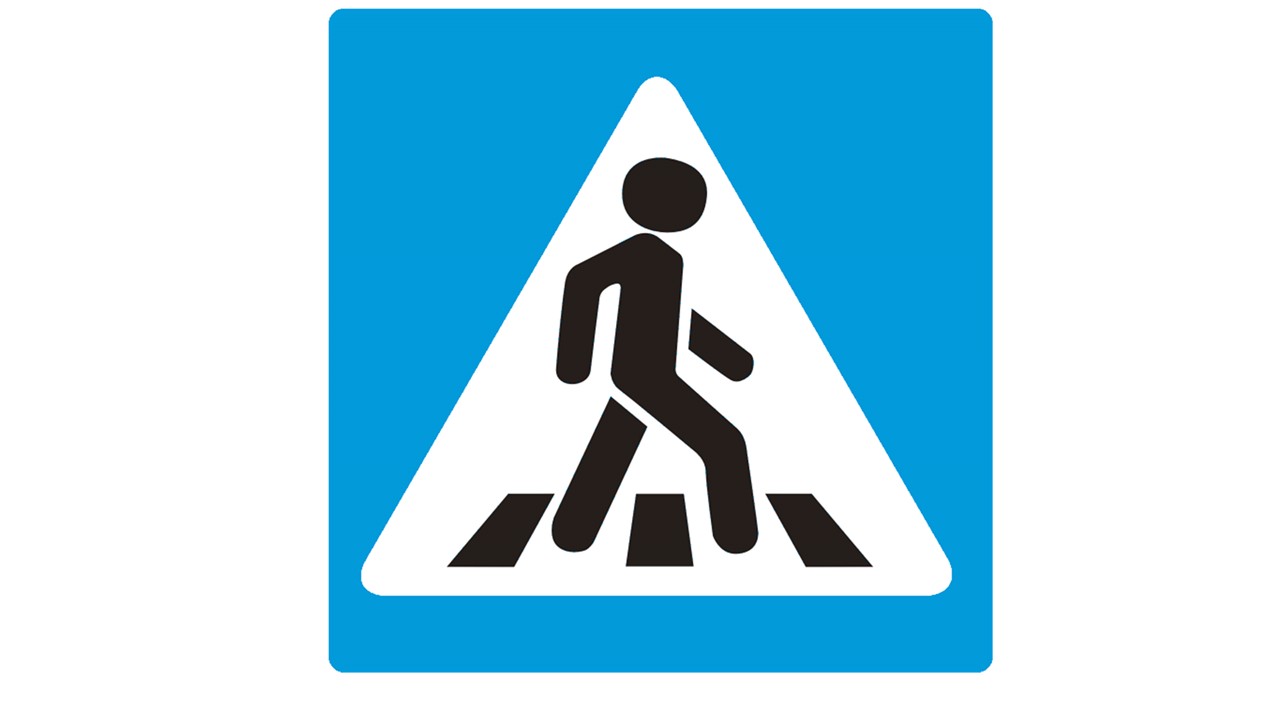 Ответ: 
«Пешеходный переход»
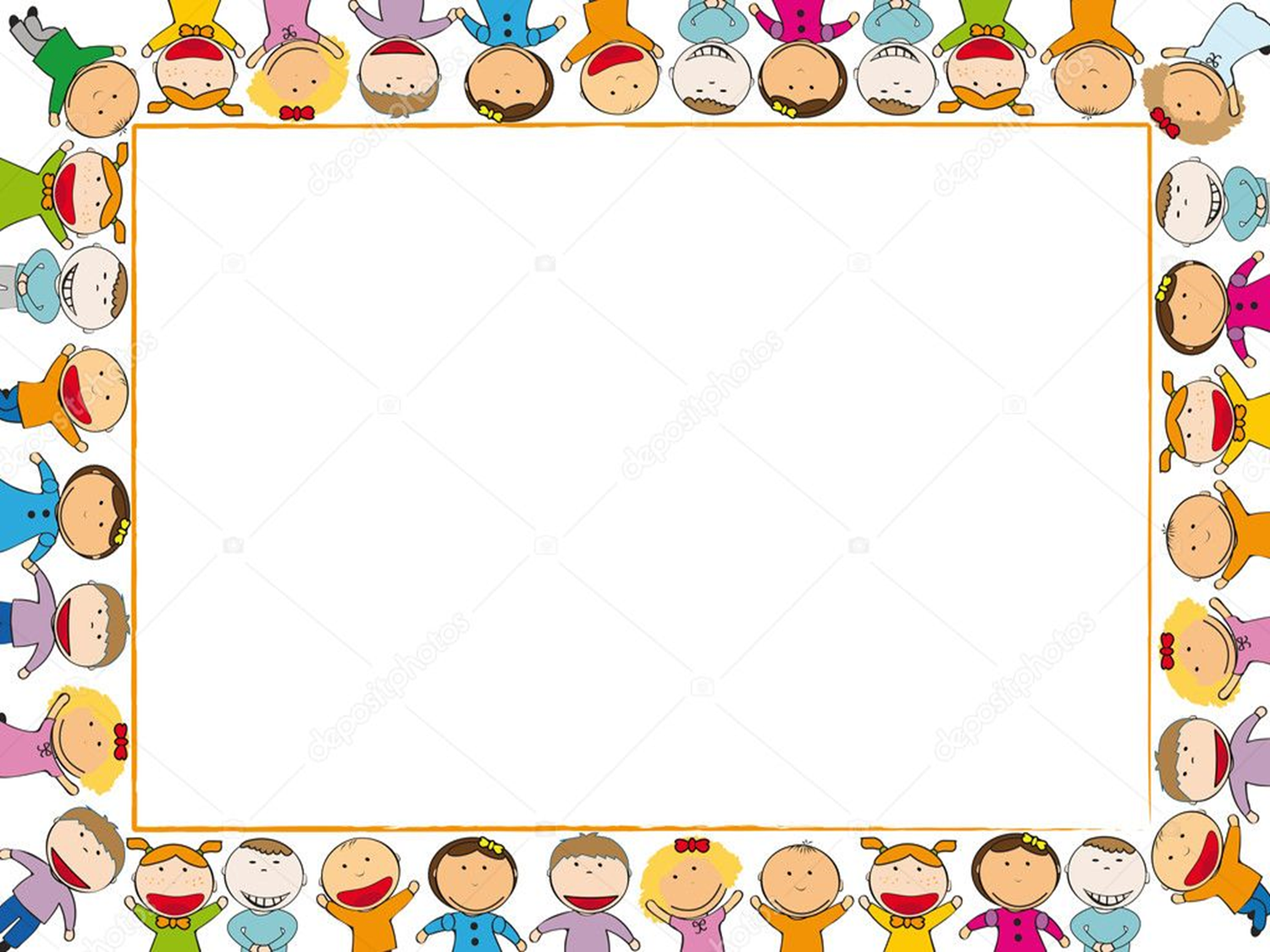 «Дорожные знаки»
Что обозначает данный знак ?
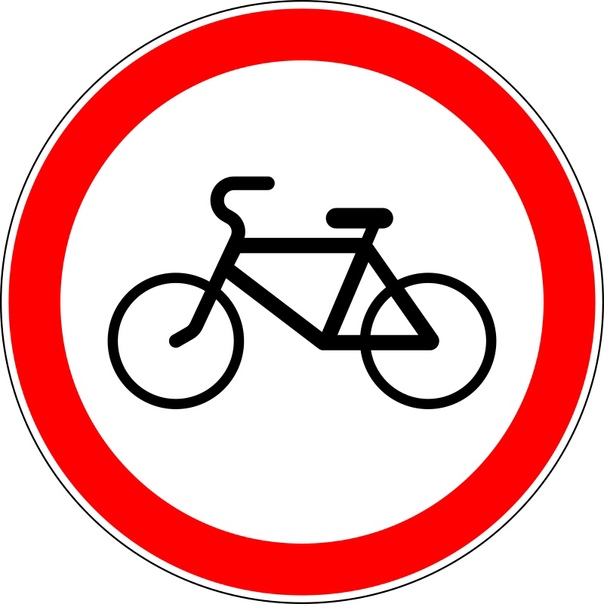 Ответ: 
«Движение на 
велосипеде
 запрещено»
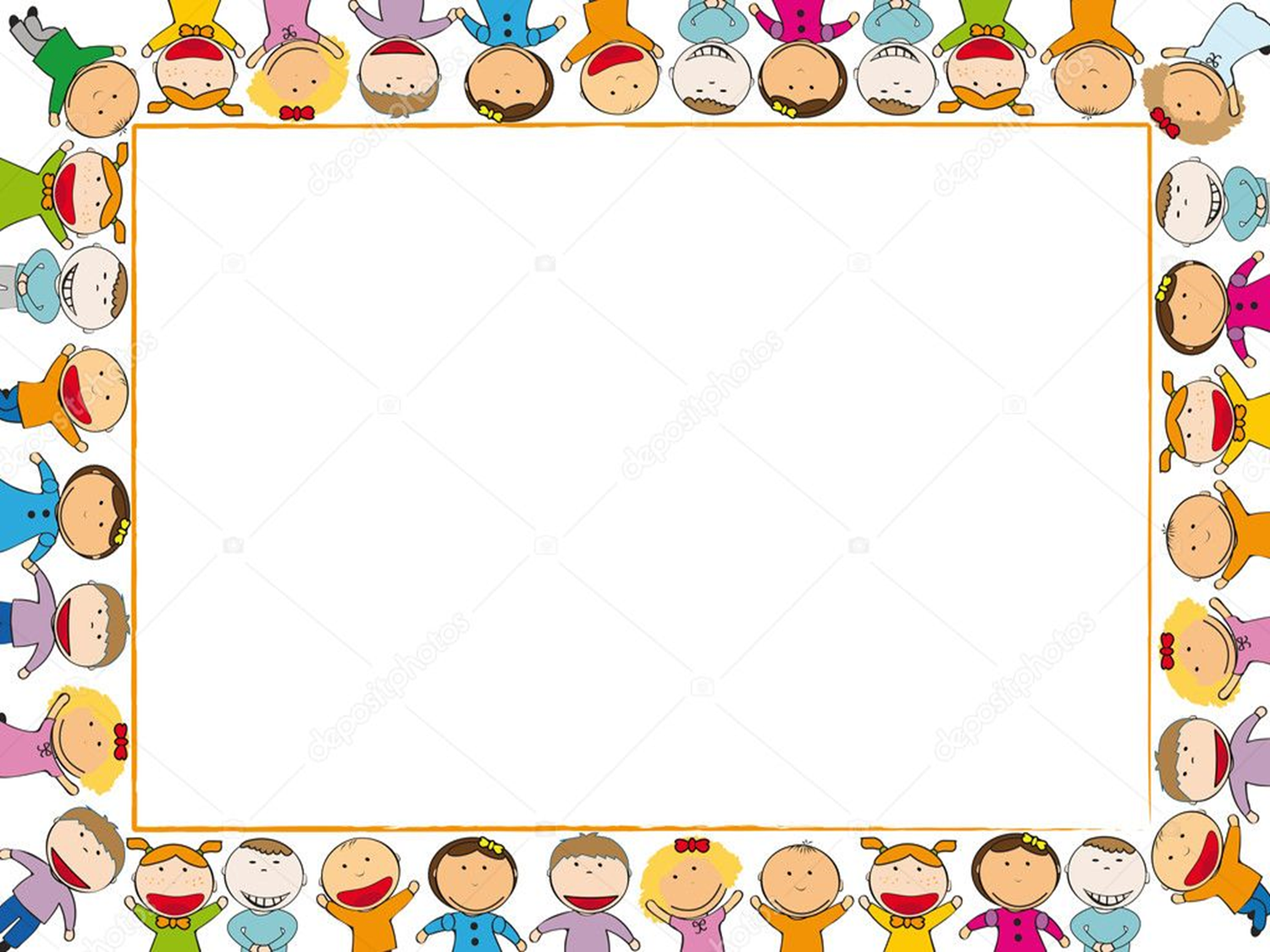 «Дорожные знаки»
Где ведут ступеньки вниз, 
Ты спускайся, не ленись.
Знать обязан пешеход
Тут … переход.
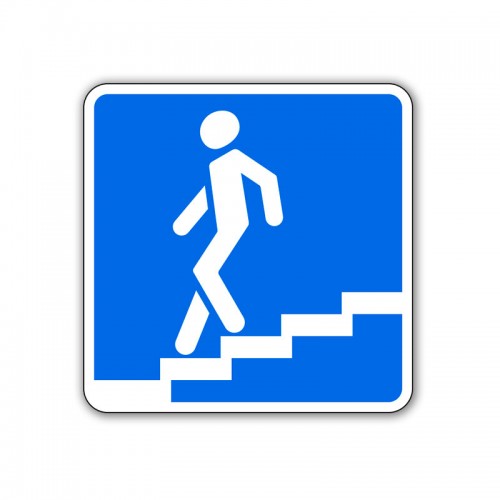 Ответ:
 «Подземный переход»
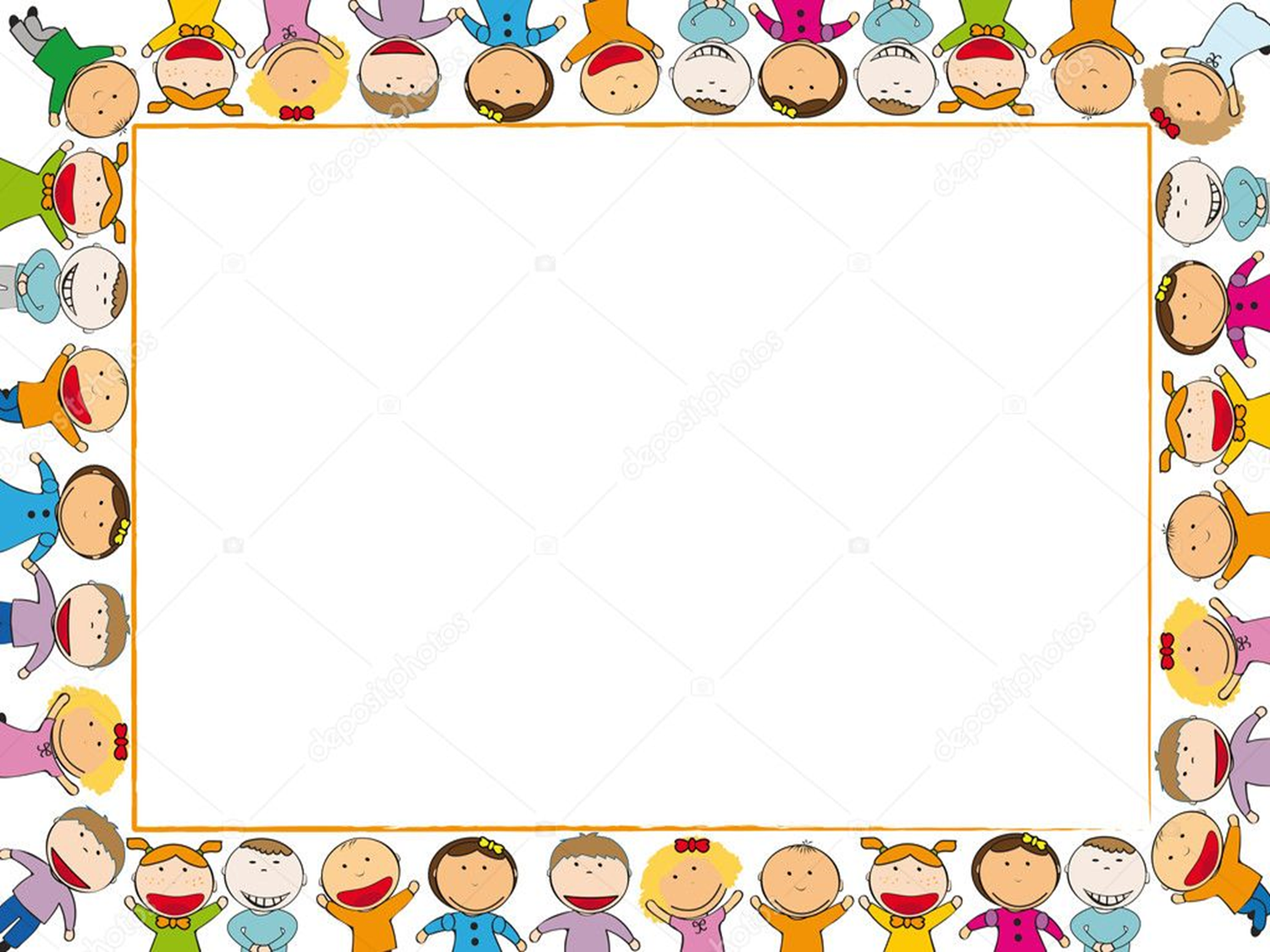 «Дорожные знаки»
Этот знак дорожный
Знают все на свете, 
Он зовет, он просит:
…
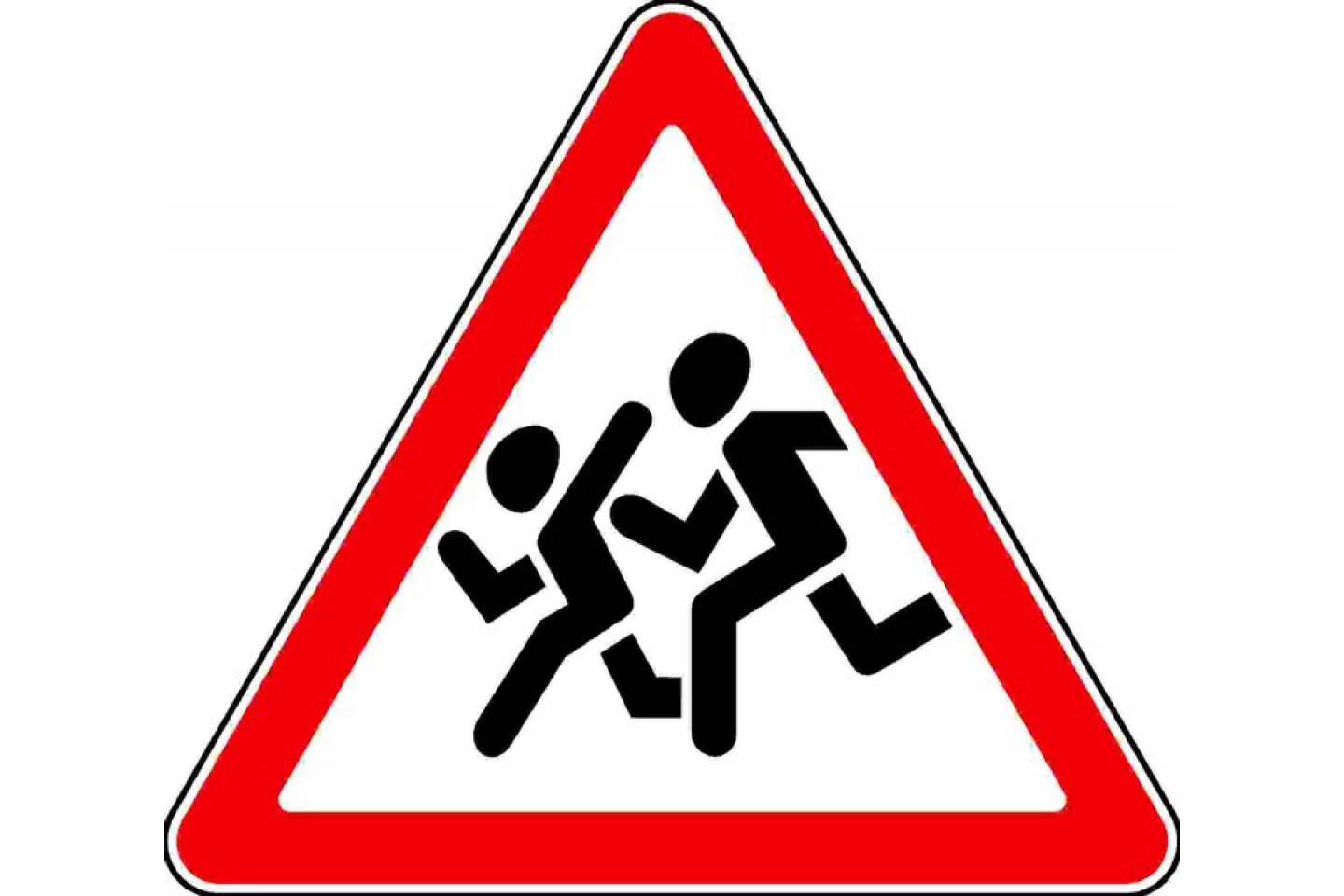 Ответ:
 «Осторожно дети»
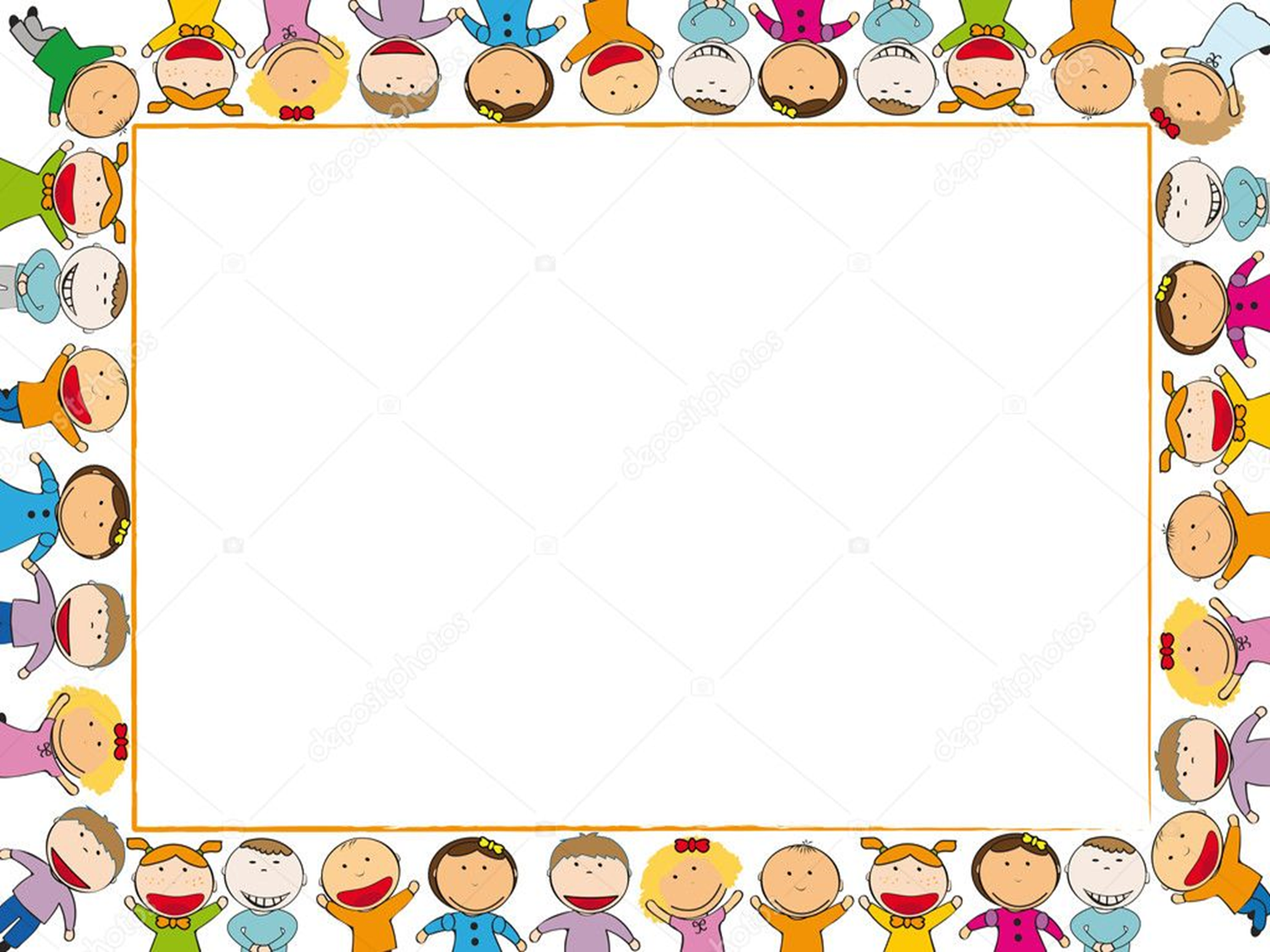 «Дорожные знаки»
Если ты поставил ногуНа проезжую дорогу,Обрати внимание, друг:Знак дорожный – Красный круг,Человек, идущий в черном,Красной черточкой зачеркнут,И дорога вроде, ноЗдесь ходить …
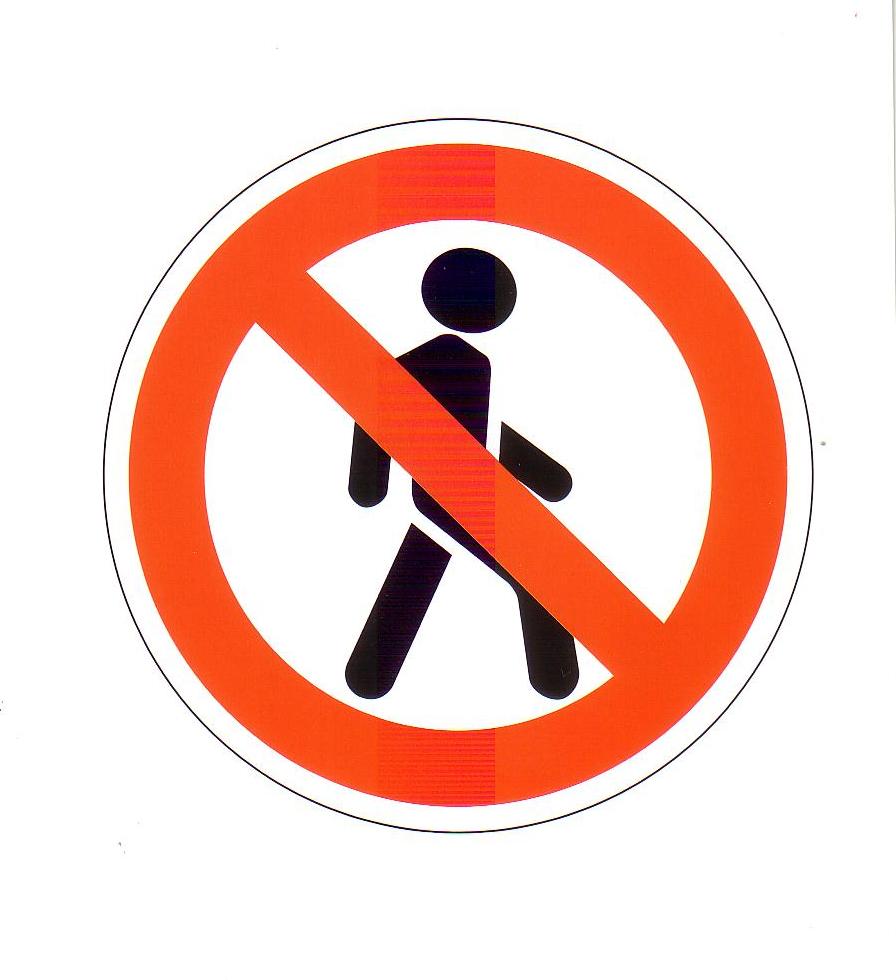 Ответ: «Движение пешеходов запрещено»
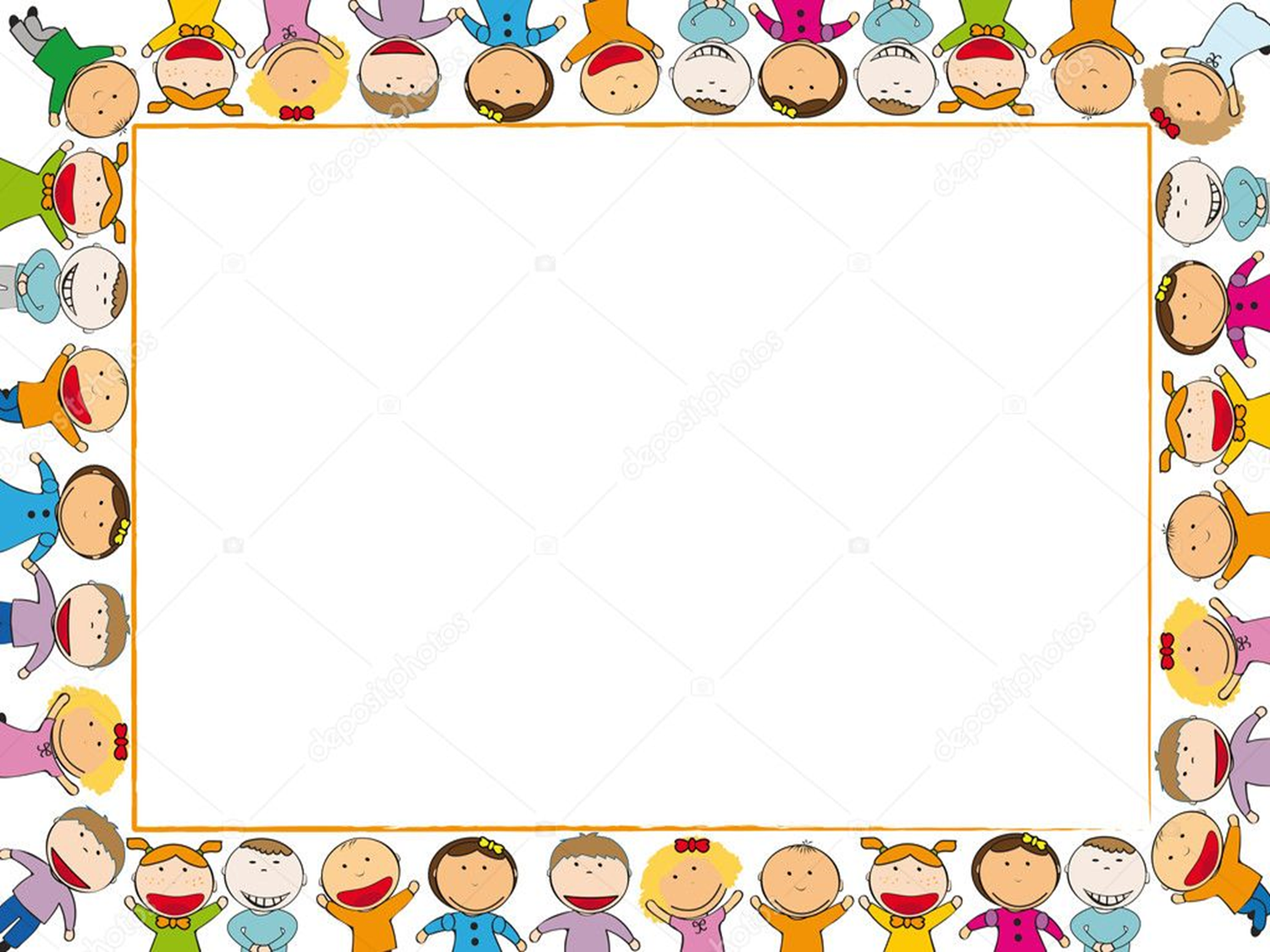 «Транспорт»
Как называют человека, который управляет автомобилем?
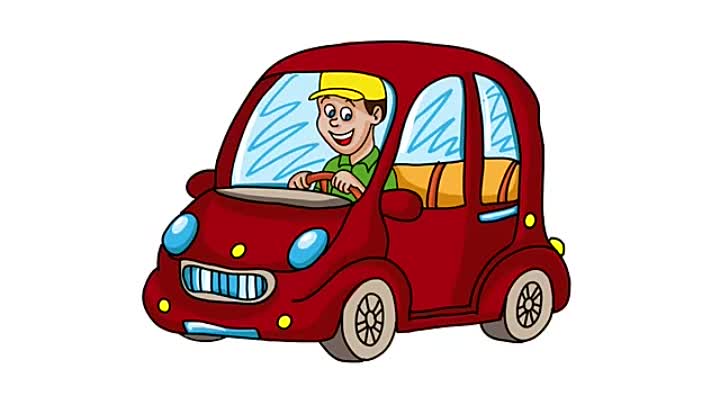 Ответ: 
«Водитель»
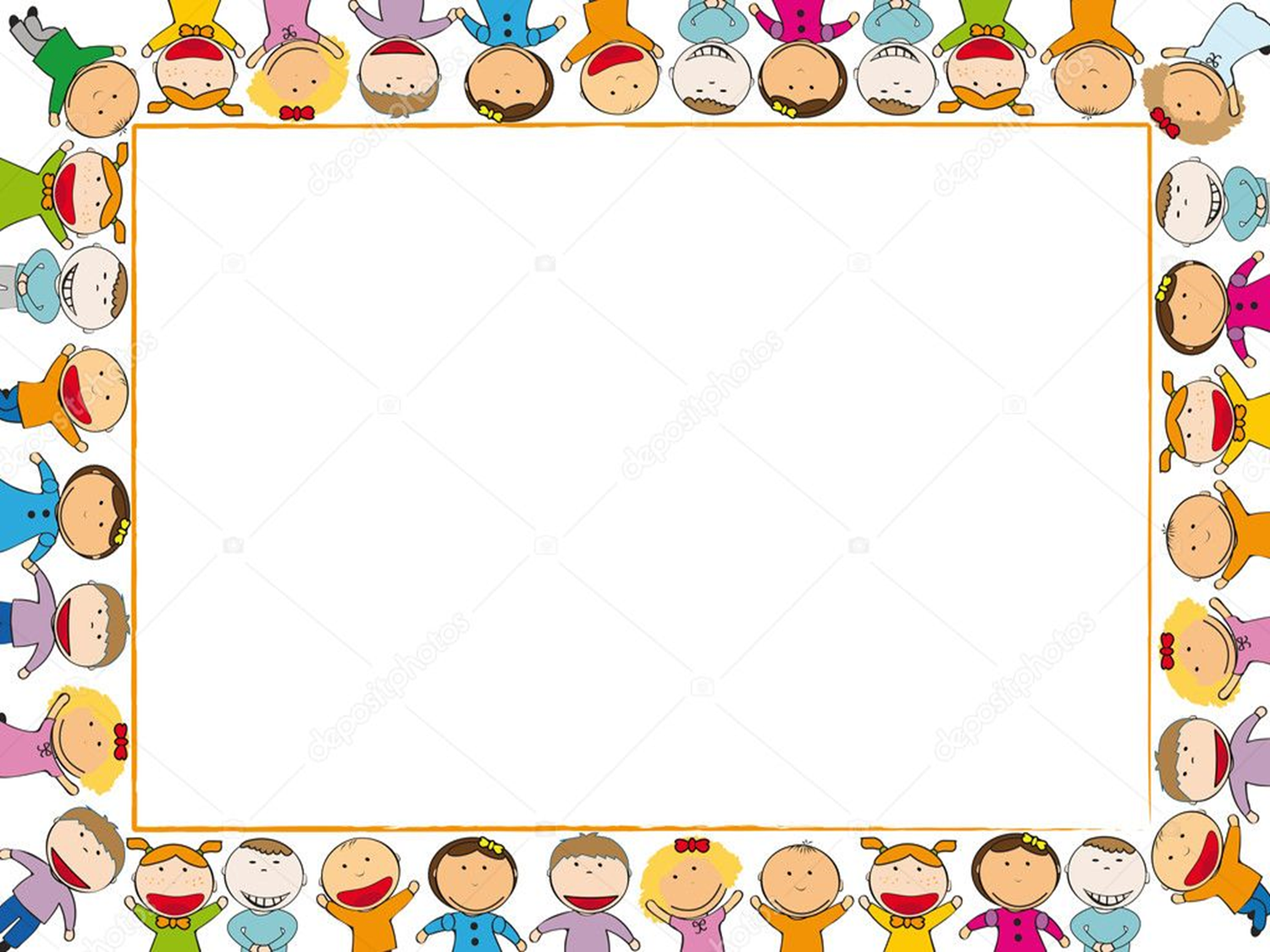 «Транспорт»
Четыре колеса,
Резиновые шины,
Мотор  и тормоза…
Называется …
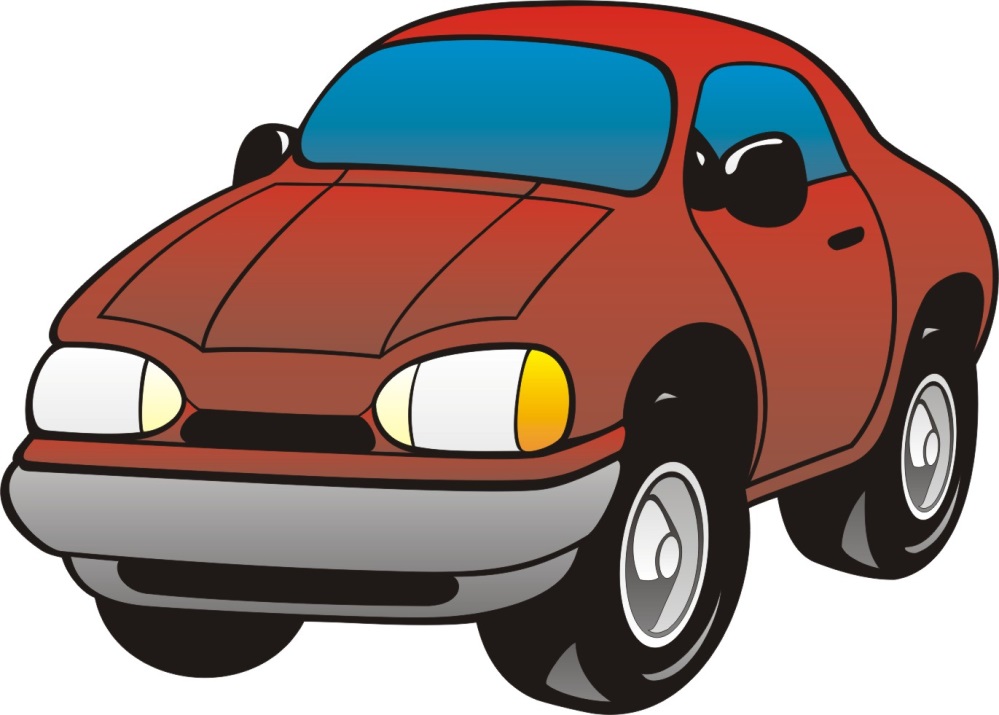 Ответ: «Машина»
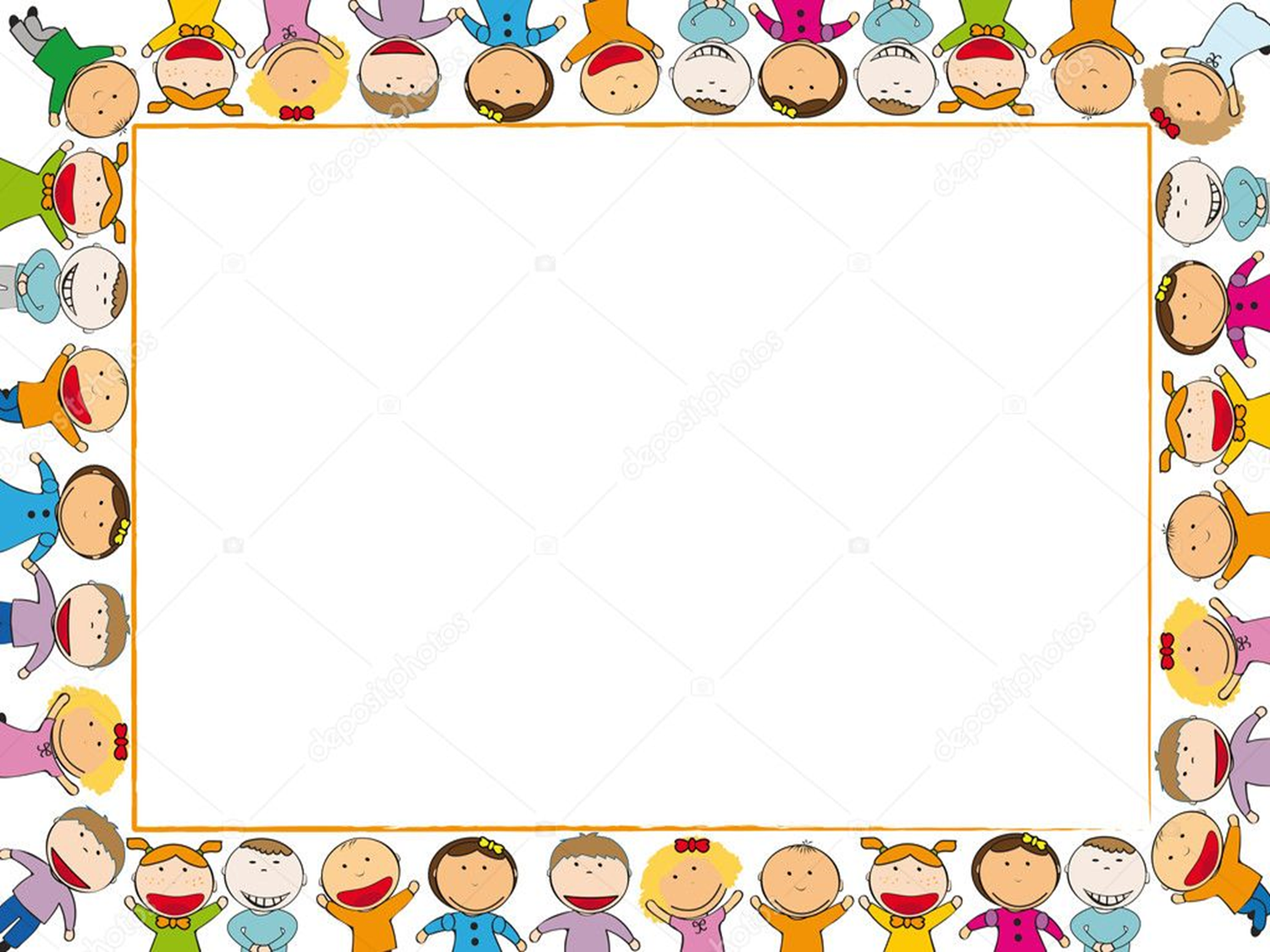 «Транспорт»
Что мы называем Домом  для автомобиля ?
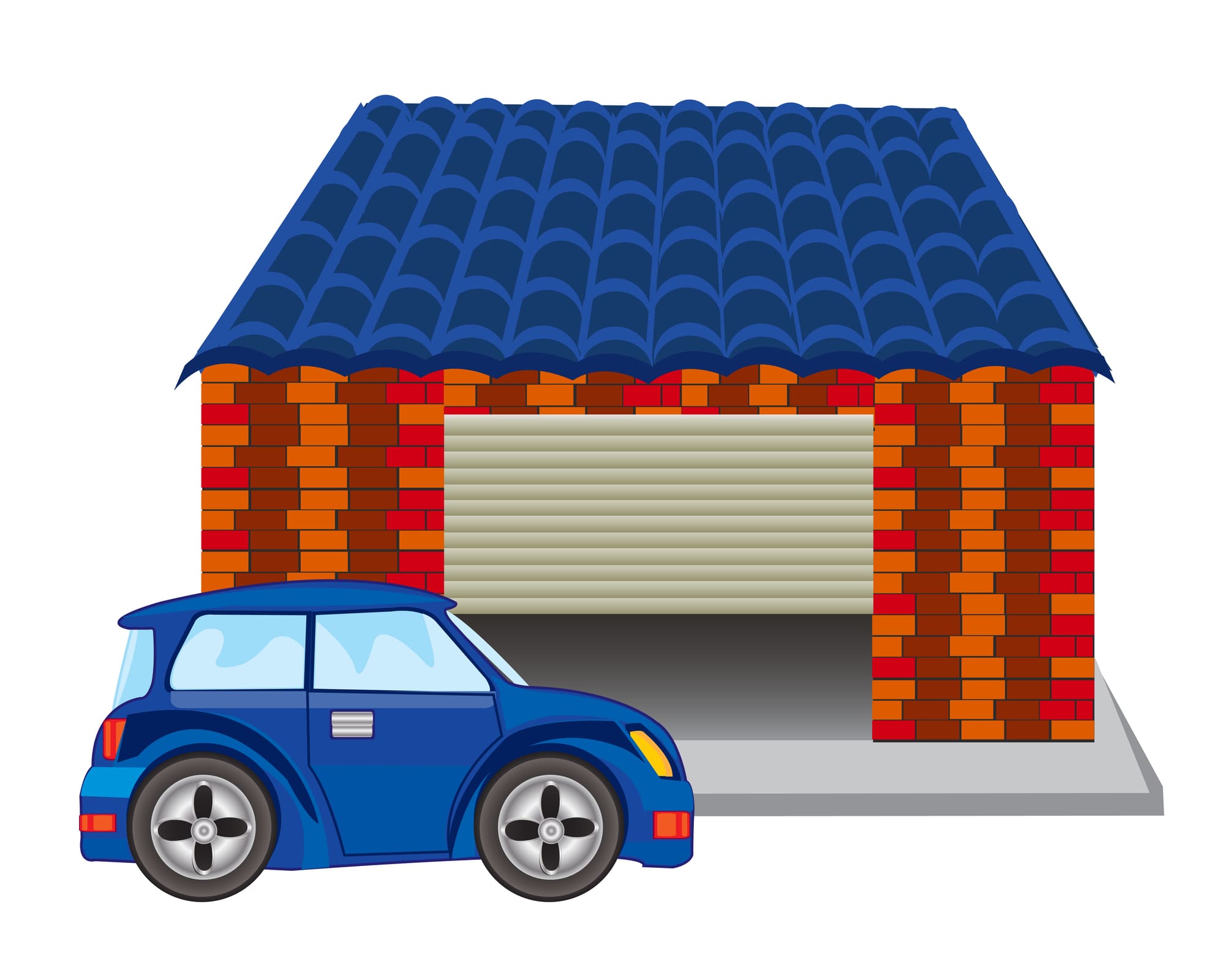 Ответ: «Гараж»
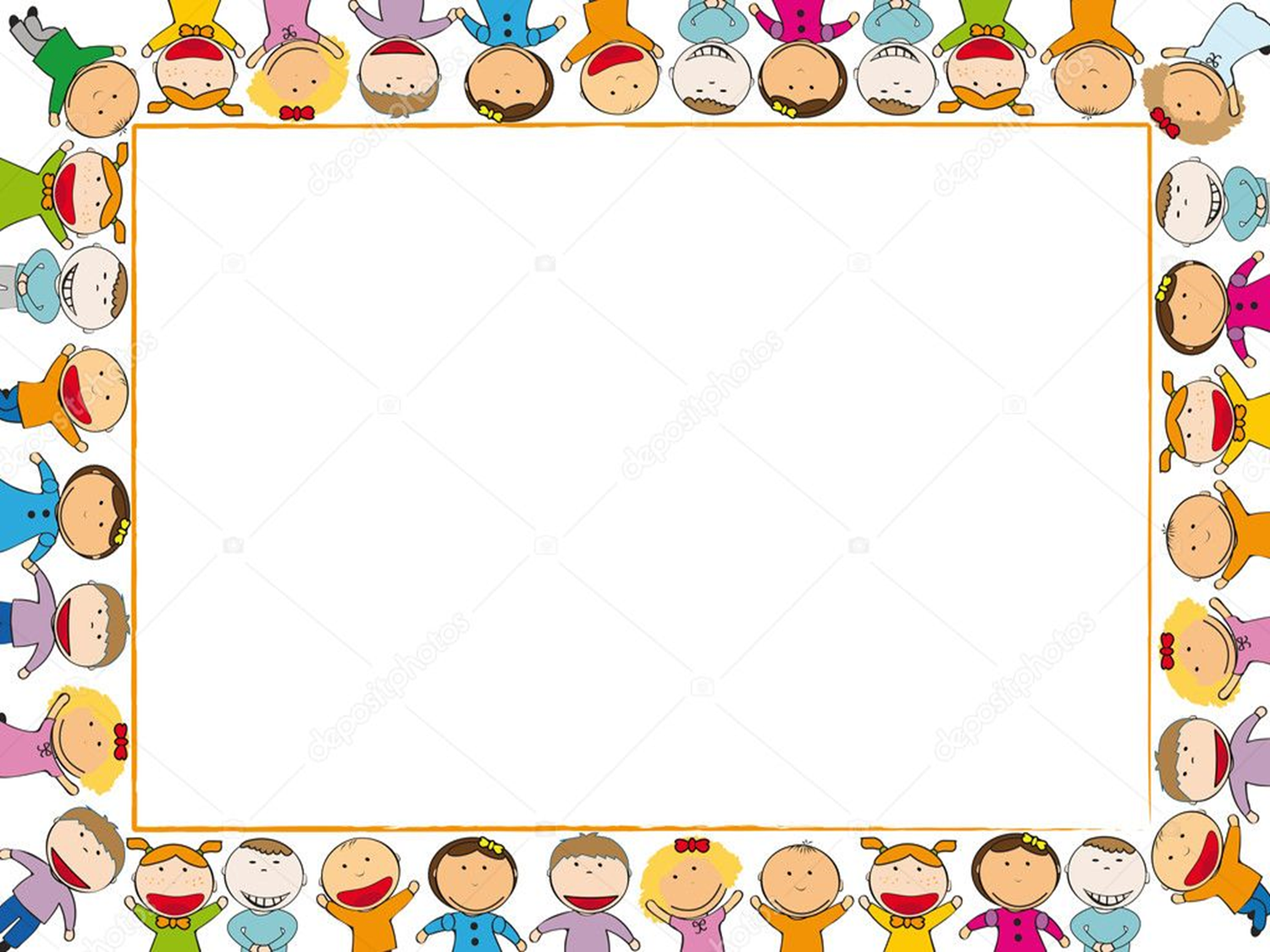 «Транспорт»
С помощью какого устройства водитель останавливает машину?
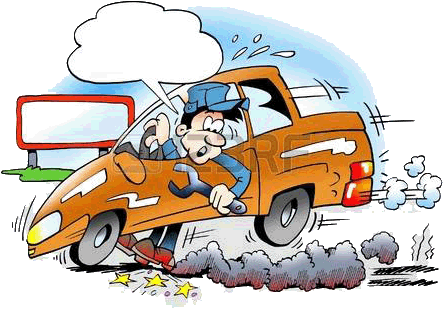 Ответ: «Тормоз»
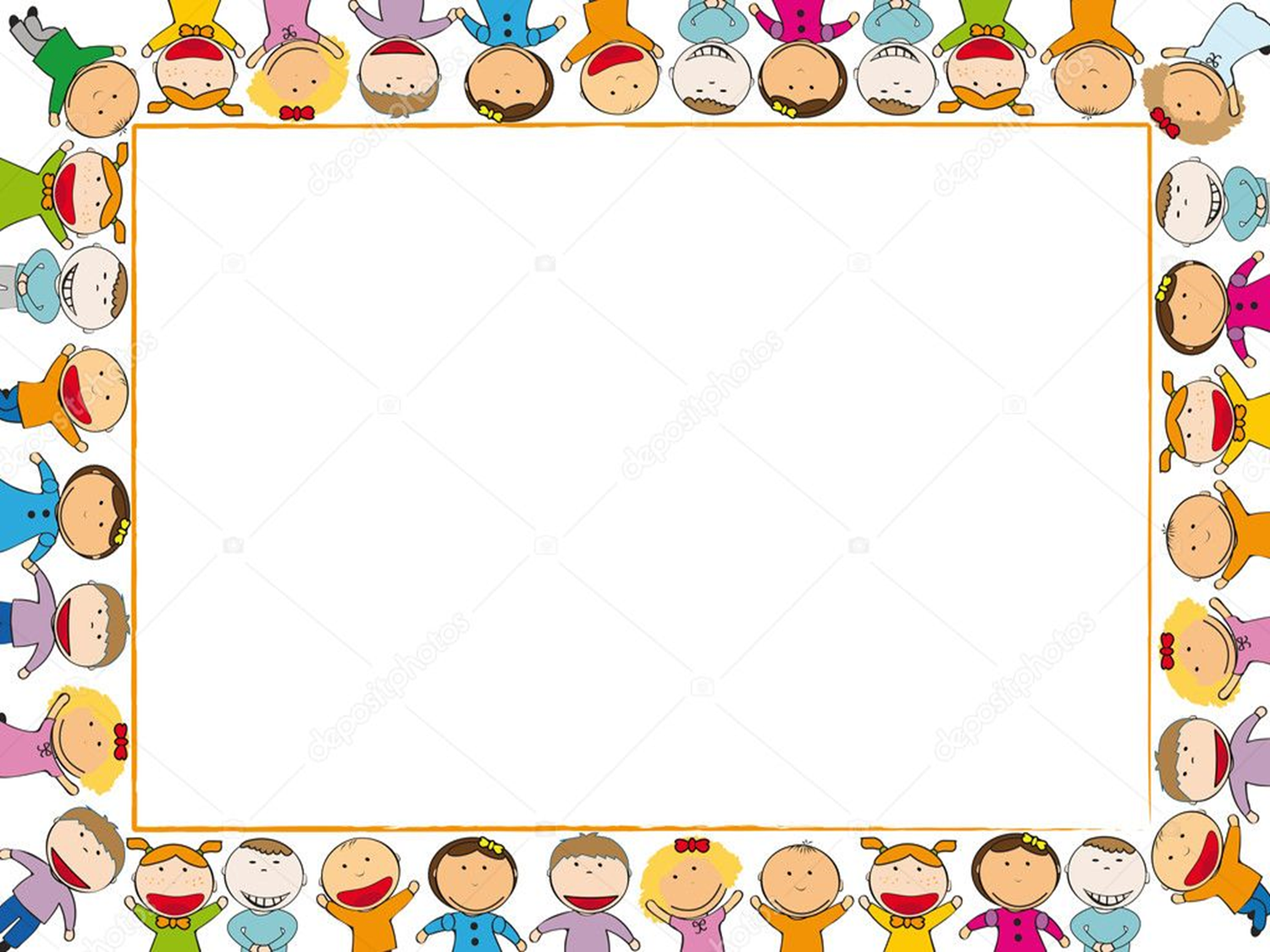 «Транспорт»
Место для посадки и высадки пассажиров общественного транспорта
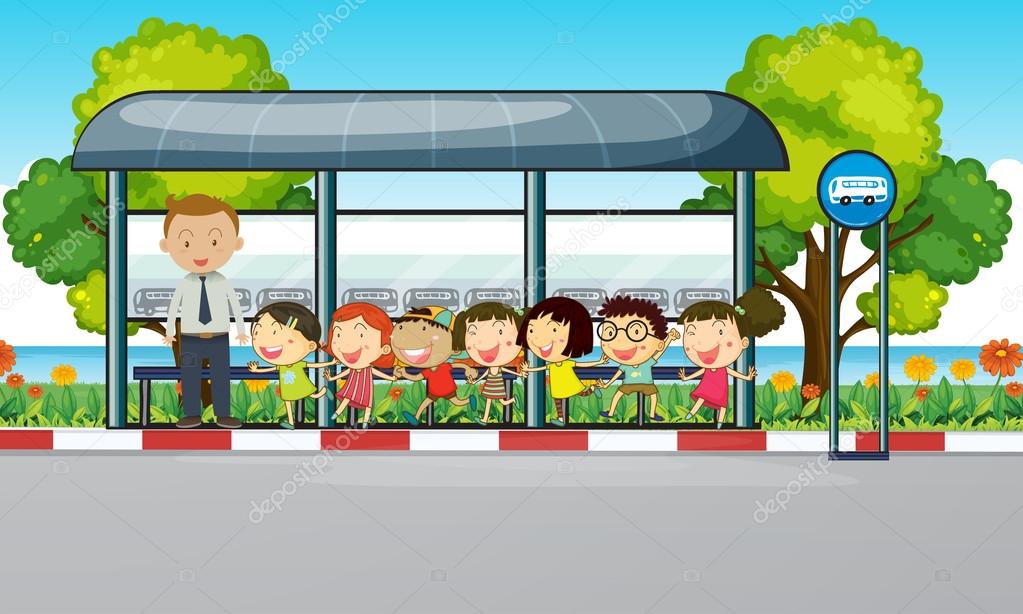 Ответ: 
«Остановка»
СУПЕР ИГРА
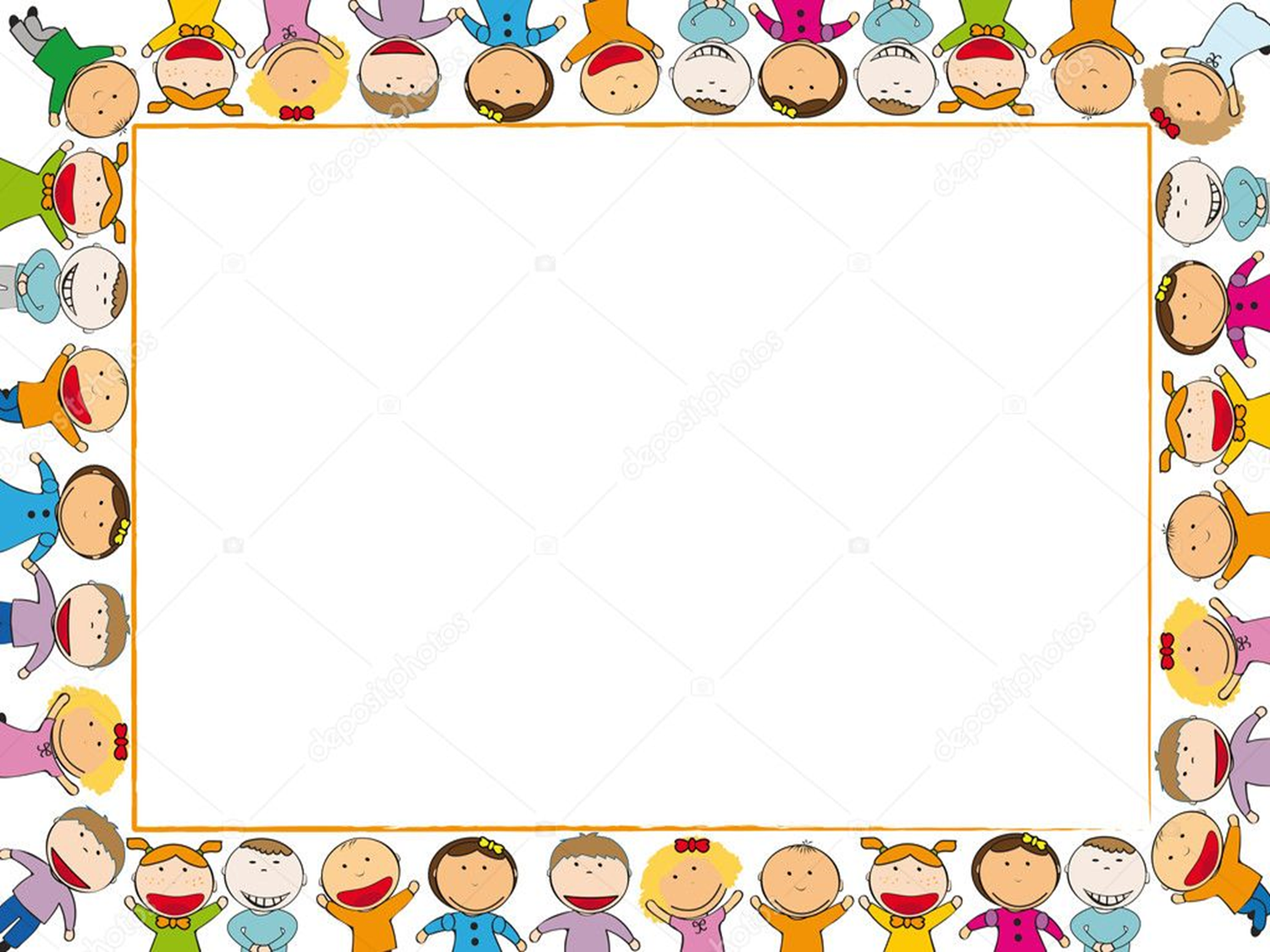 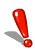 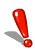 «Безопасность»
Как быть замеченным в темное время суток на дороге?
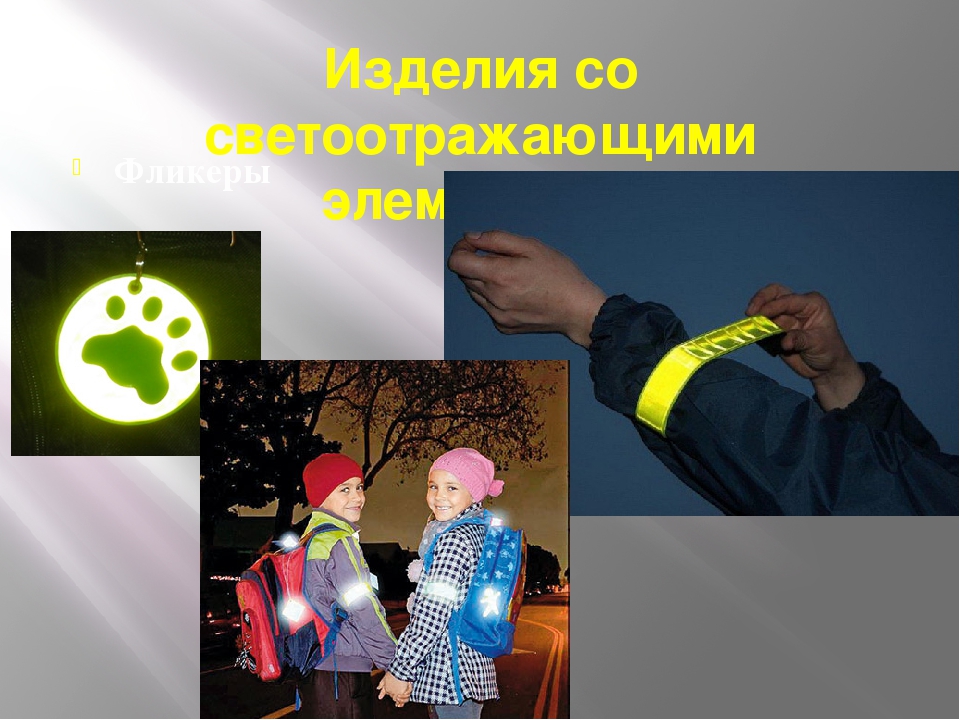 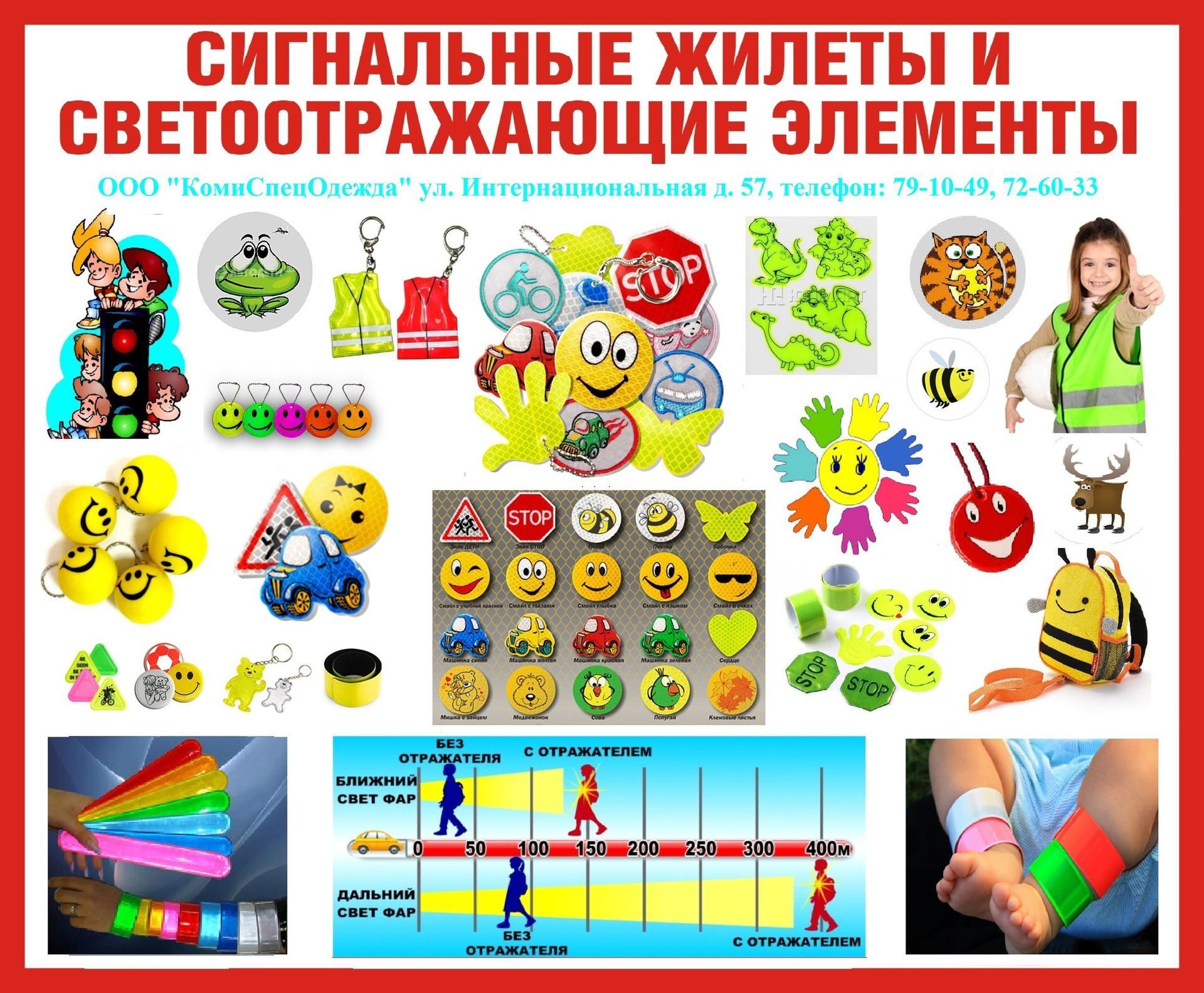 Ответ: «Фликер-значок 
(светоотражающий элемент)»
СУПЕР ИГРА
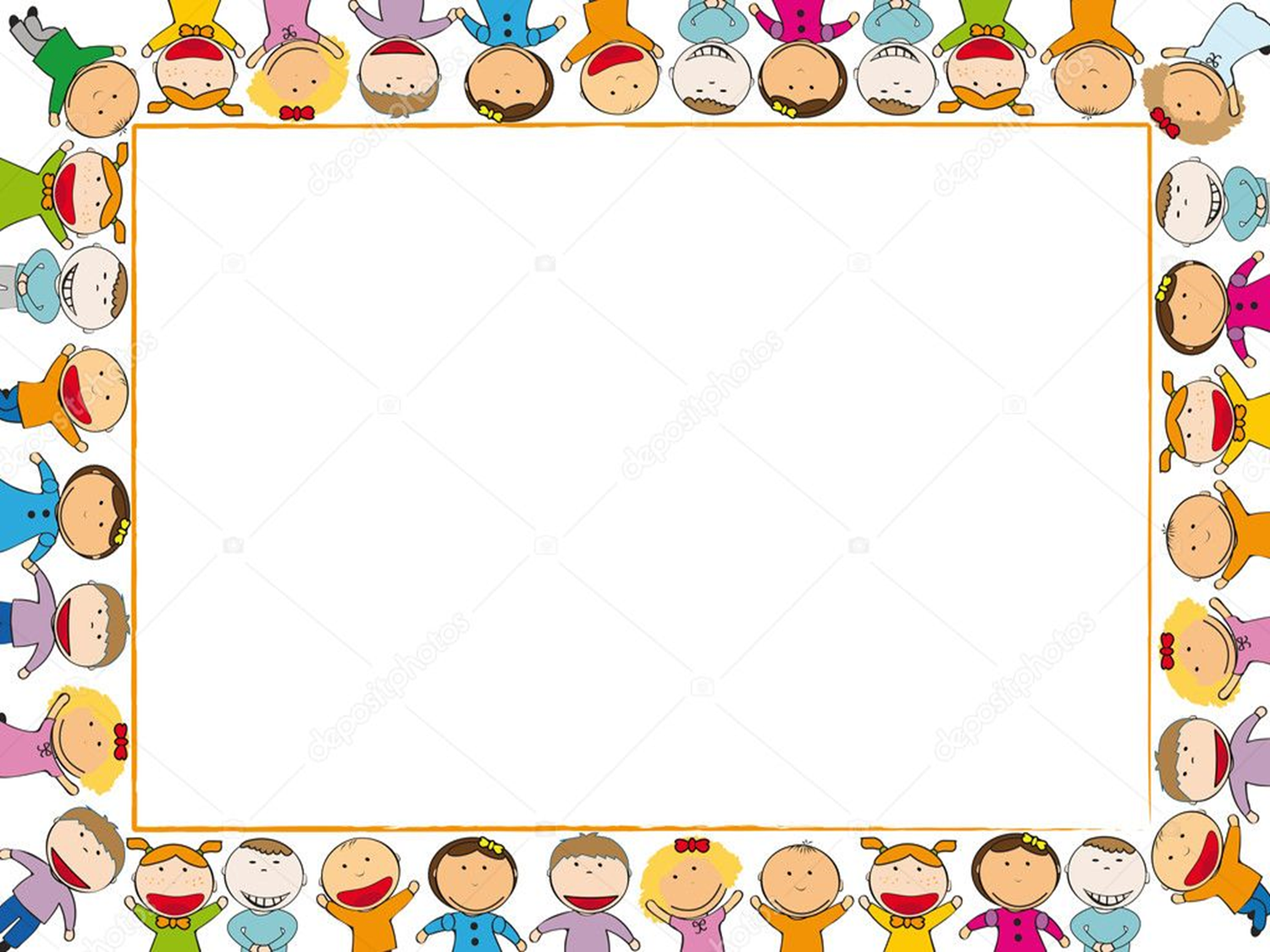 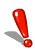 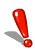 «Сигналы светофора»
Каким из этих машин разрешён проезд на красный сигнал светофора и навстречу движения транспорта?
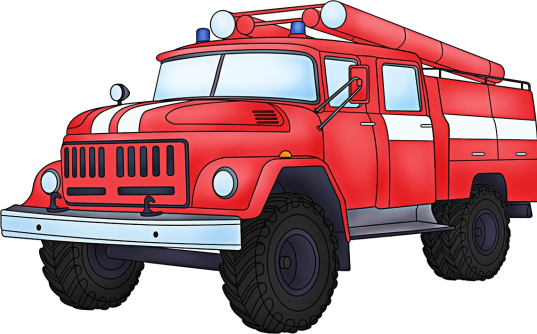 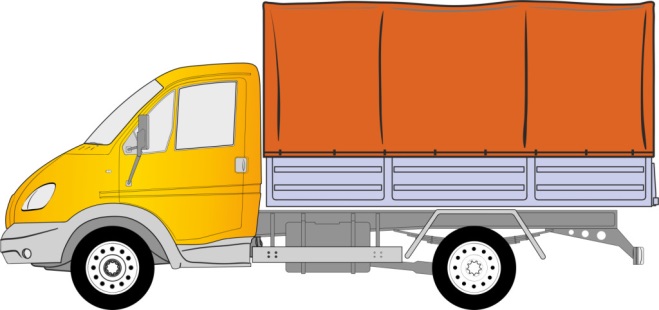 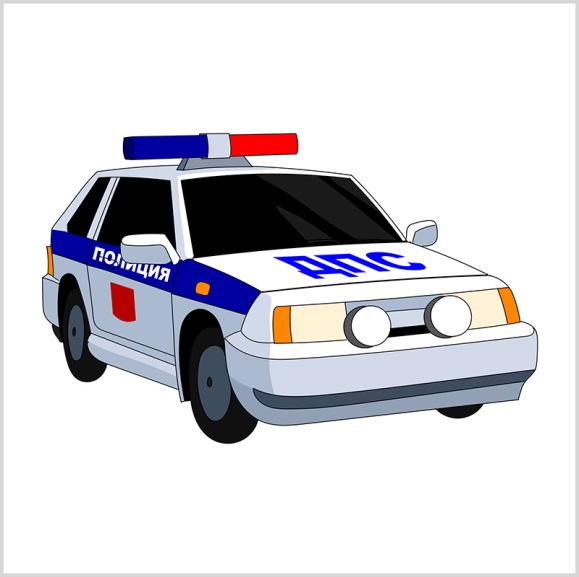 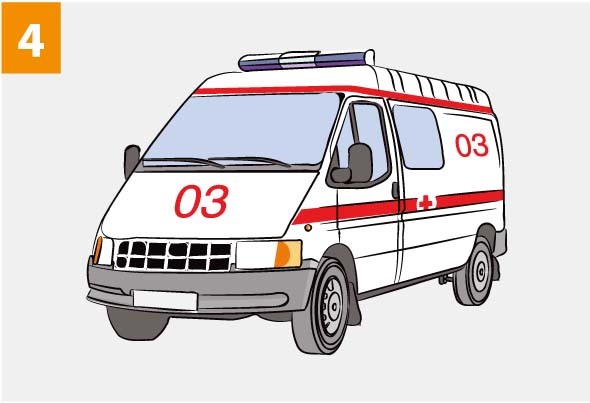 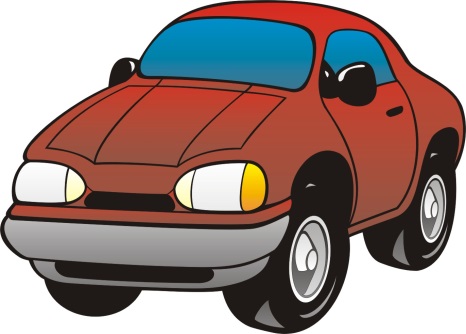 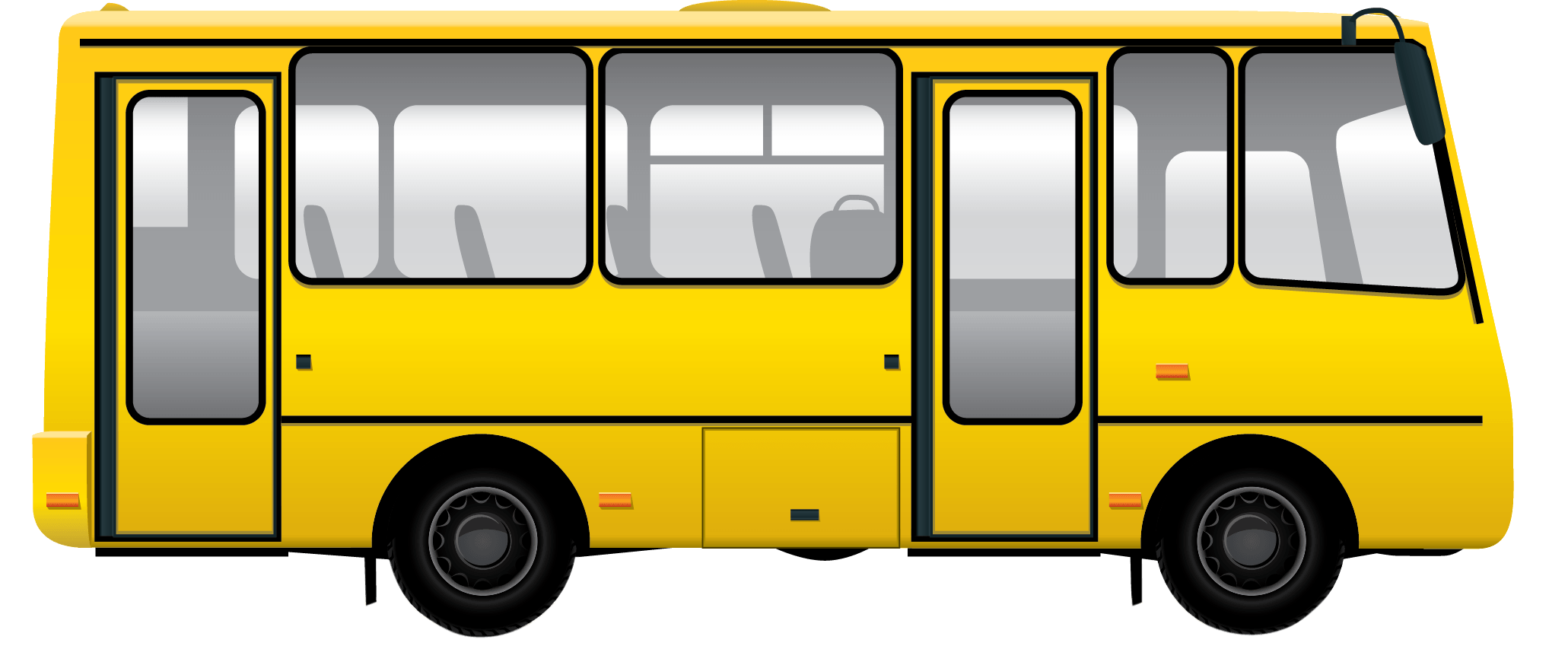 СУПЕР ИГРА
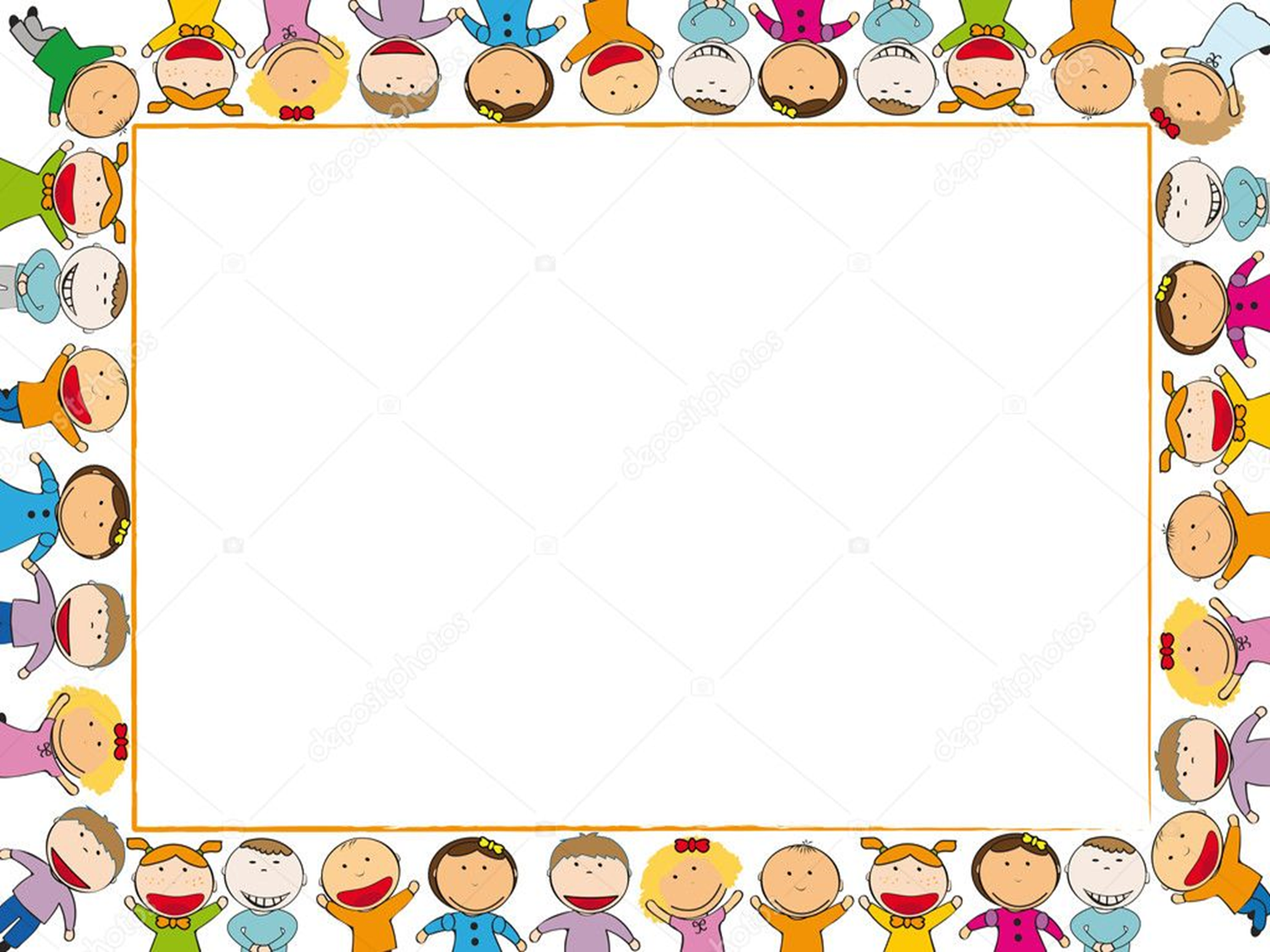 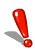 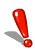 «Дорожные знаки»
В каких местах пешеходам разрешается переходить дорогу?
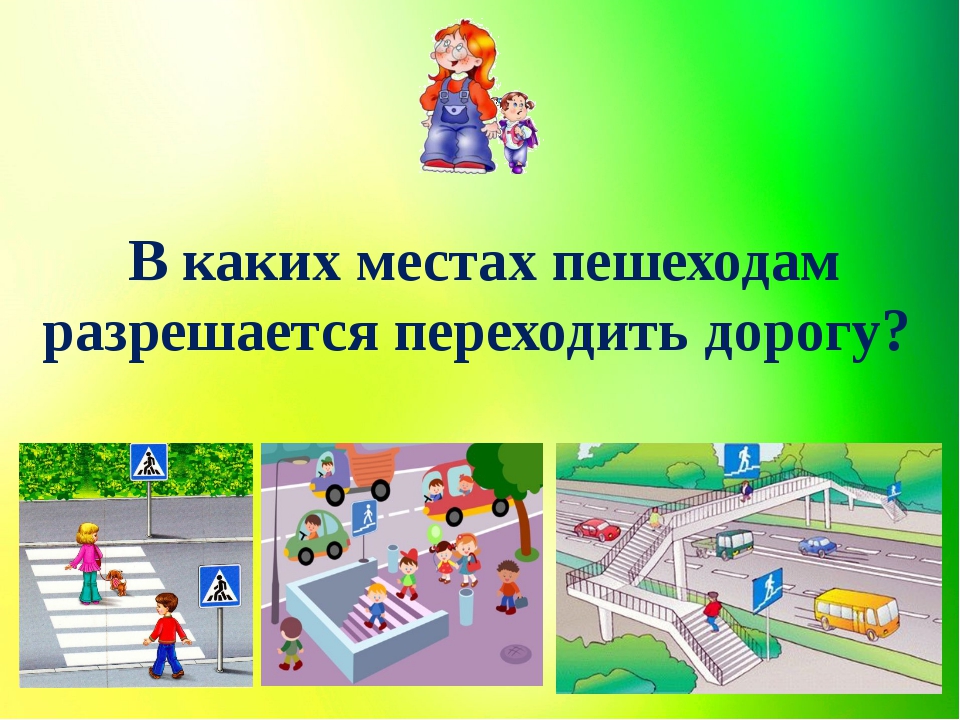 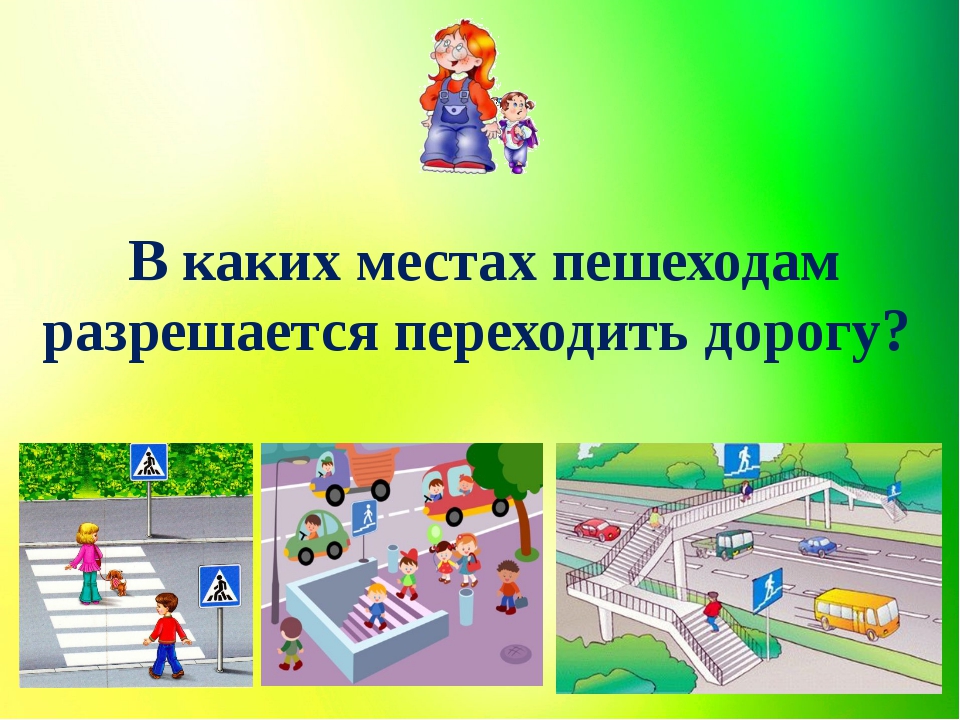 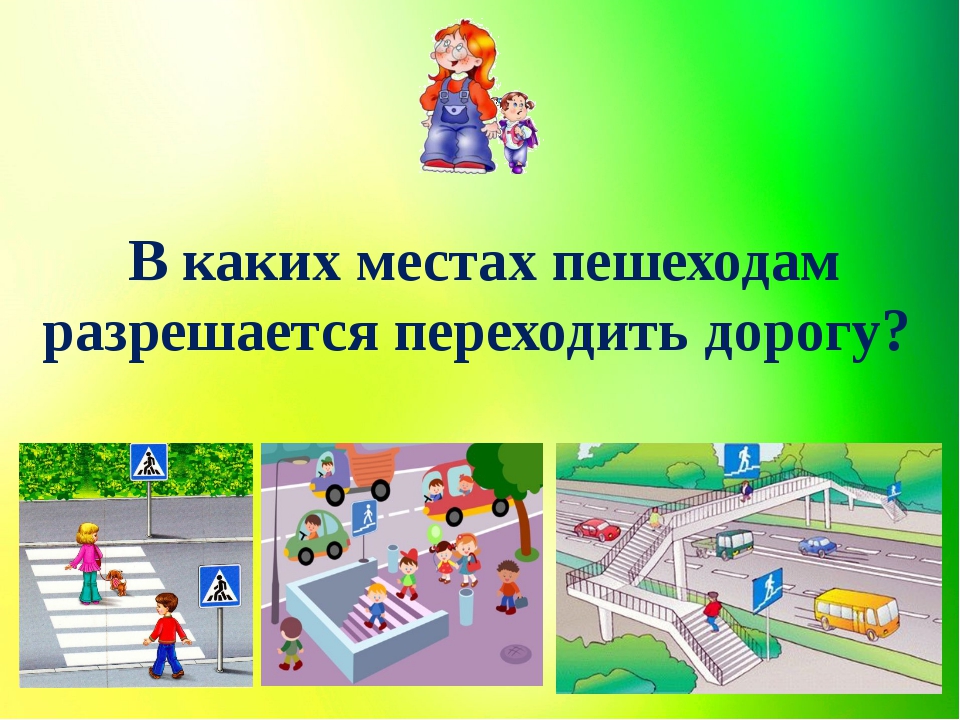 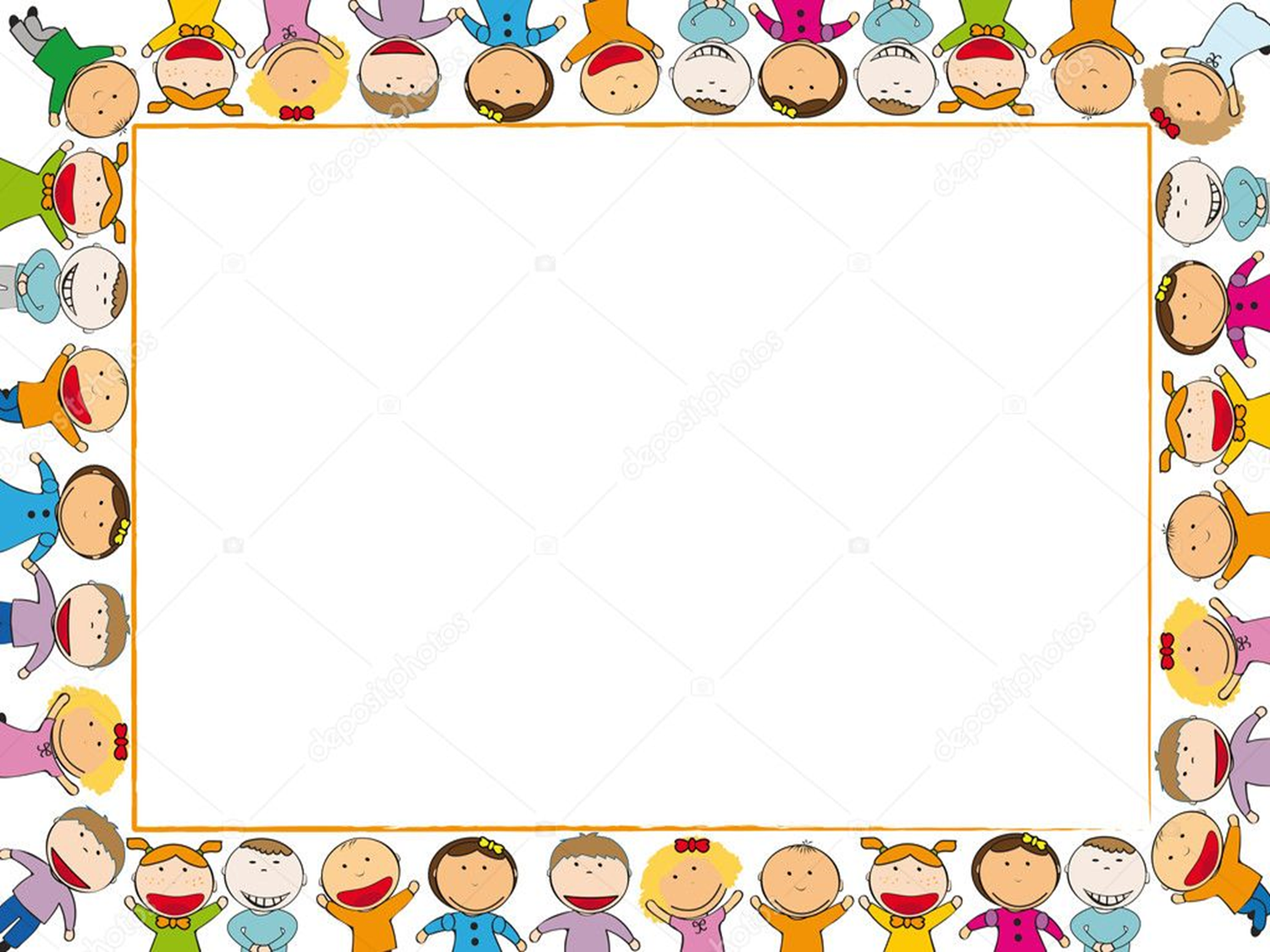 СУПЕР ИГРА
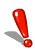 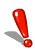 «Транспорт»
Что такое транспорт?
Какие бывают транспорты?
Транспорт – средство передвижения.
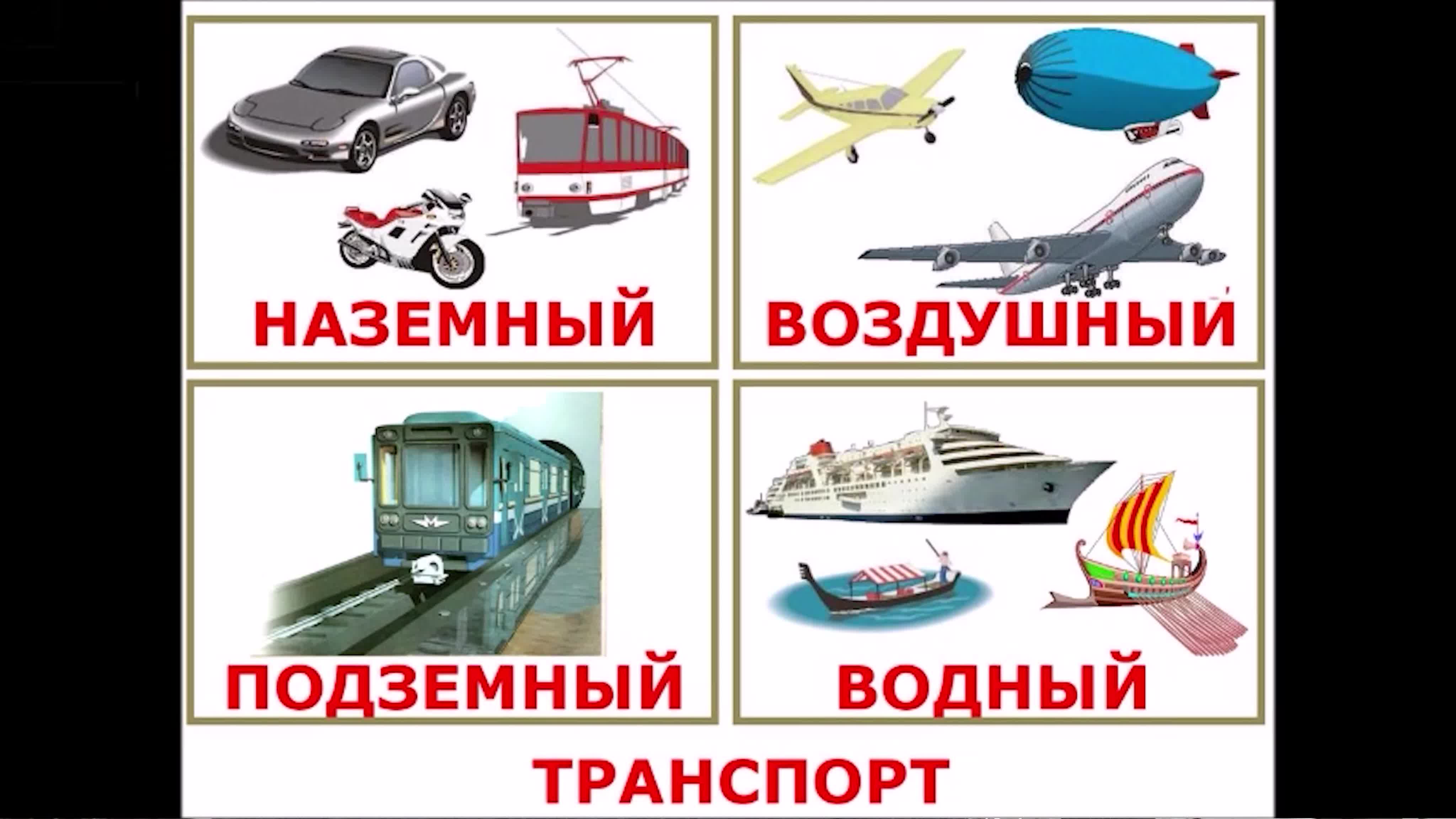 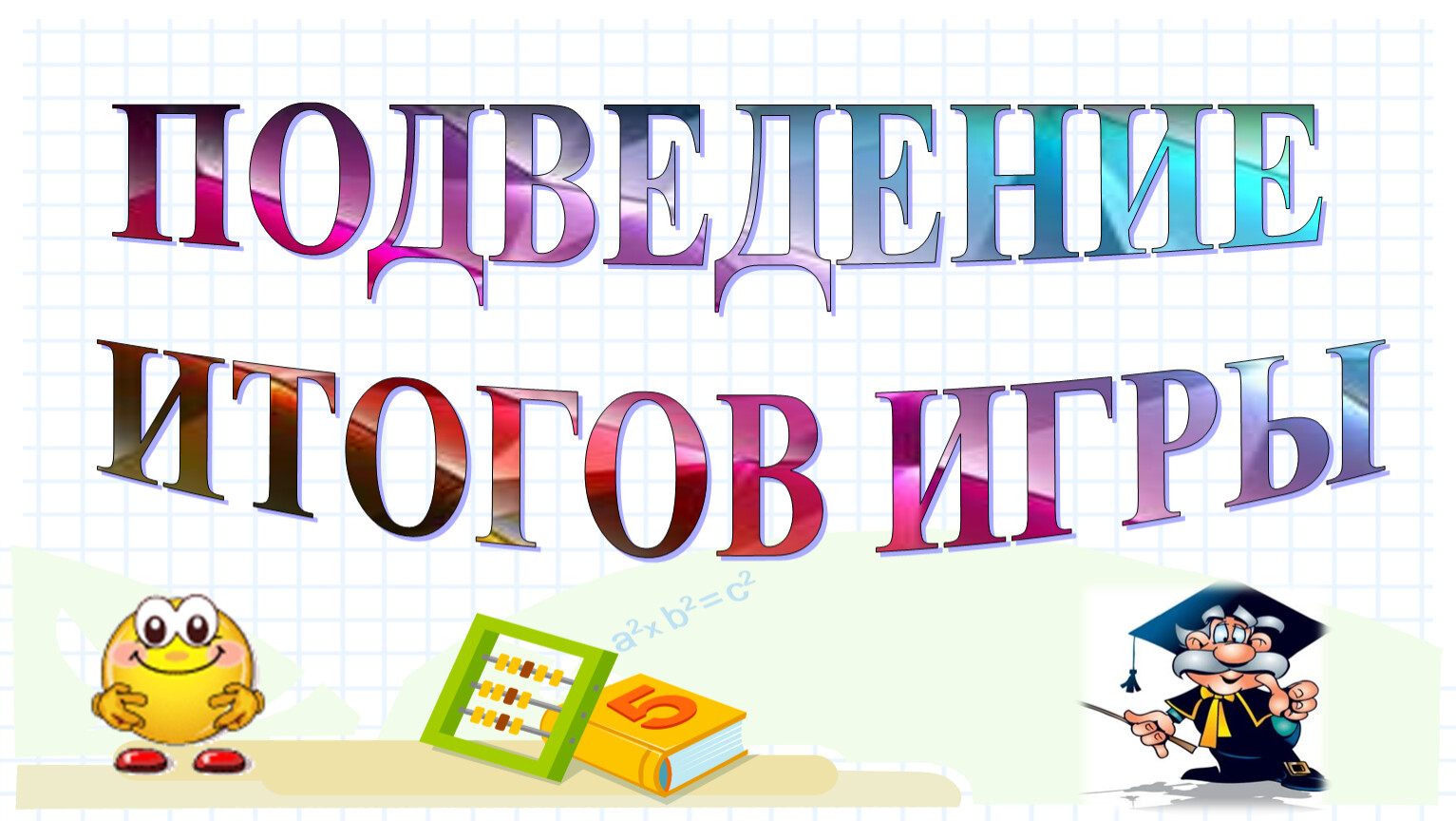